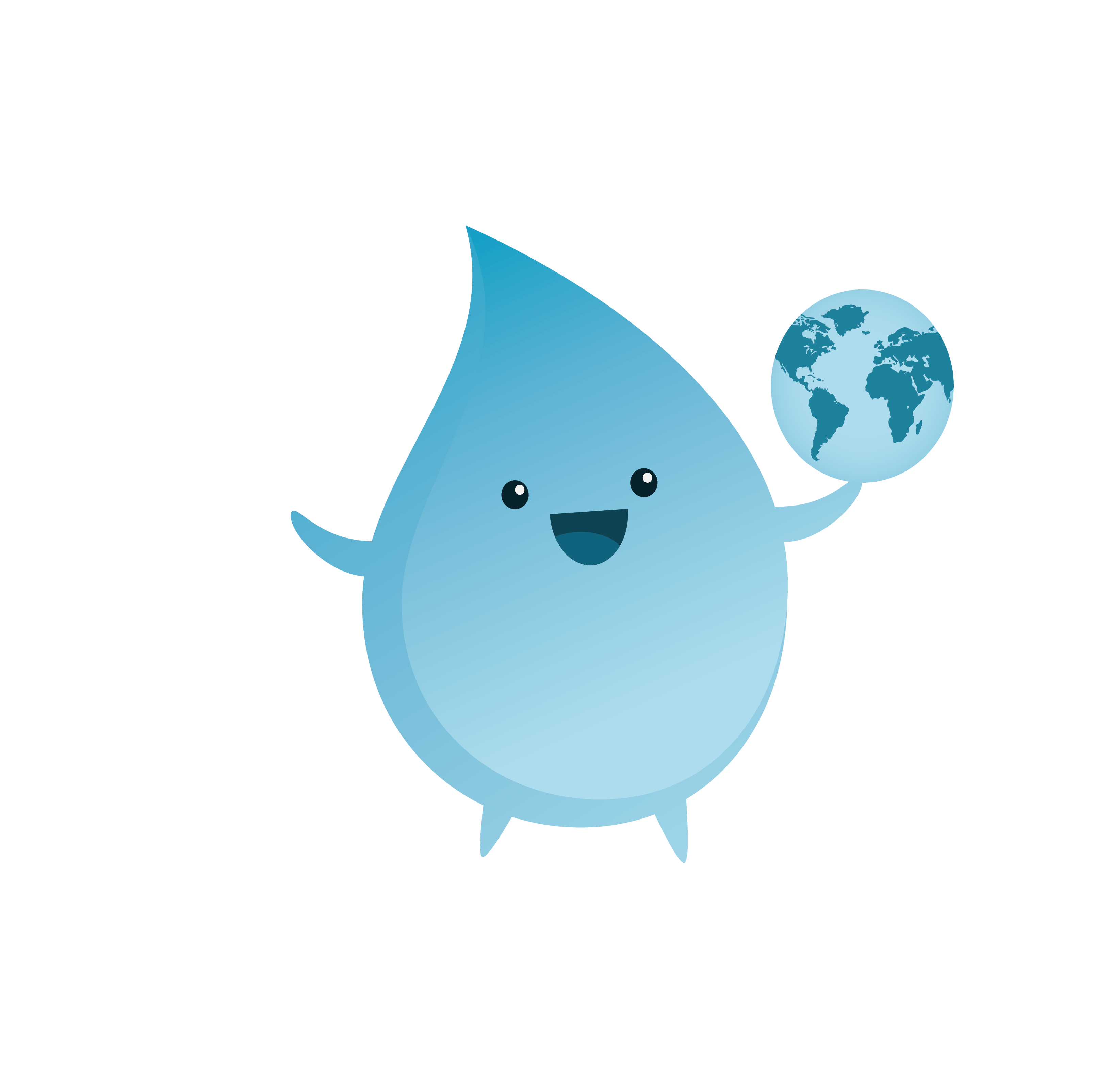 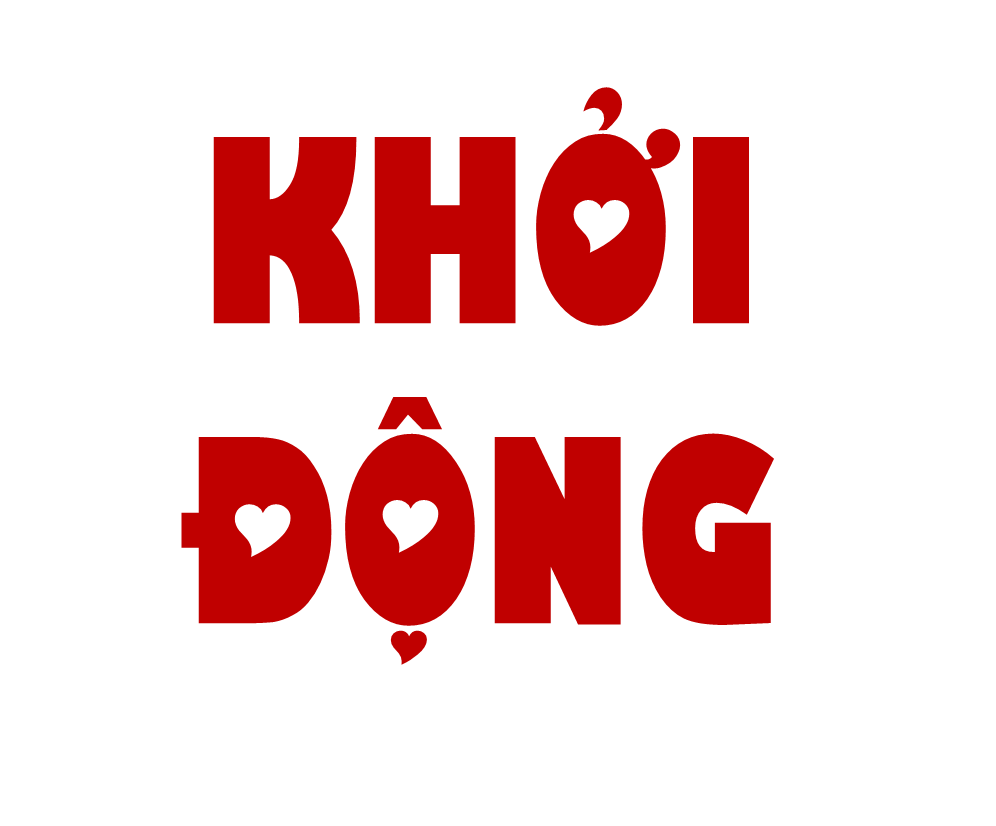 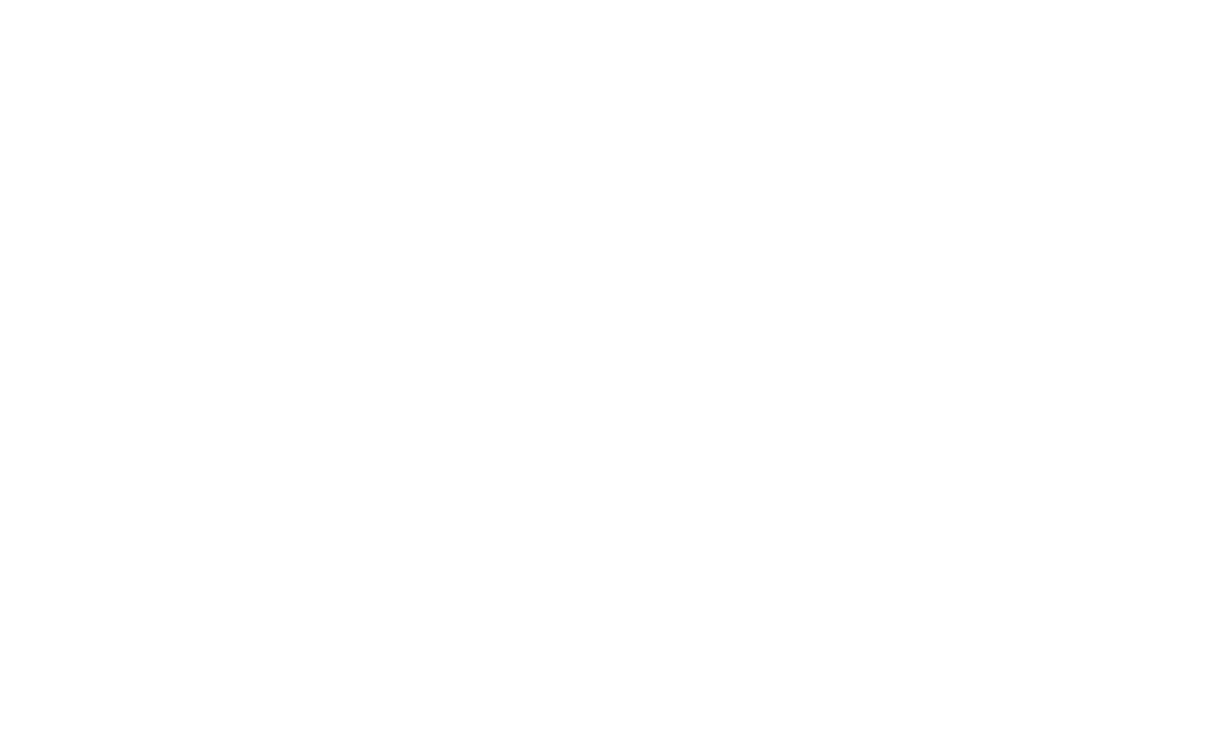 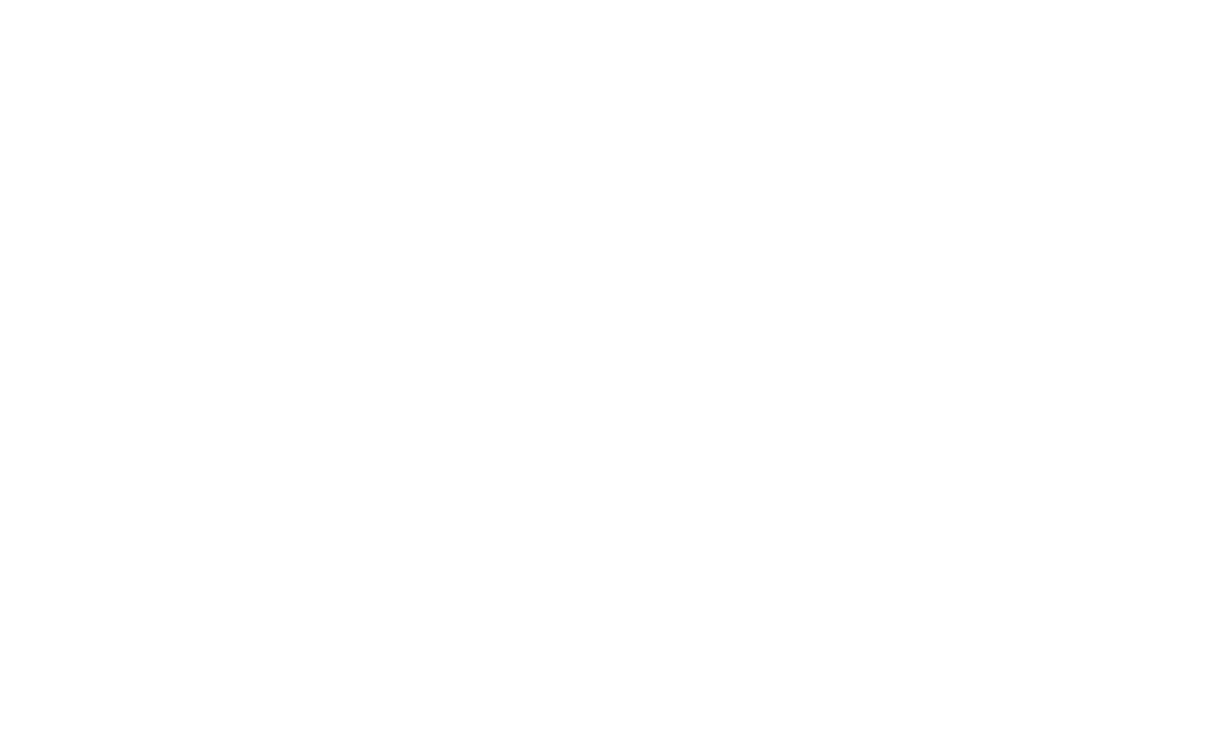 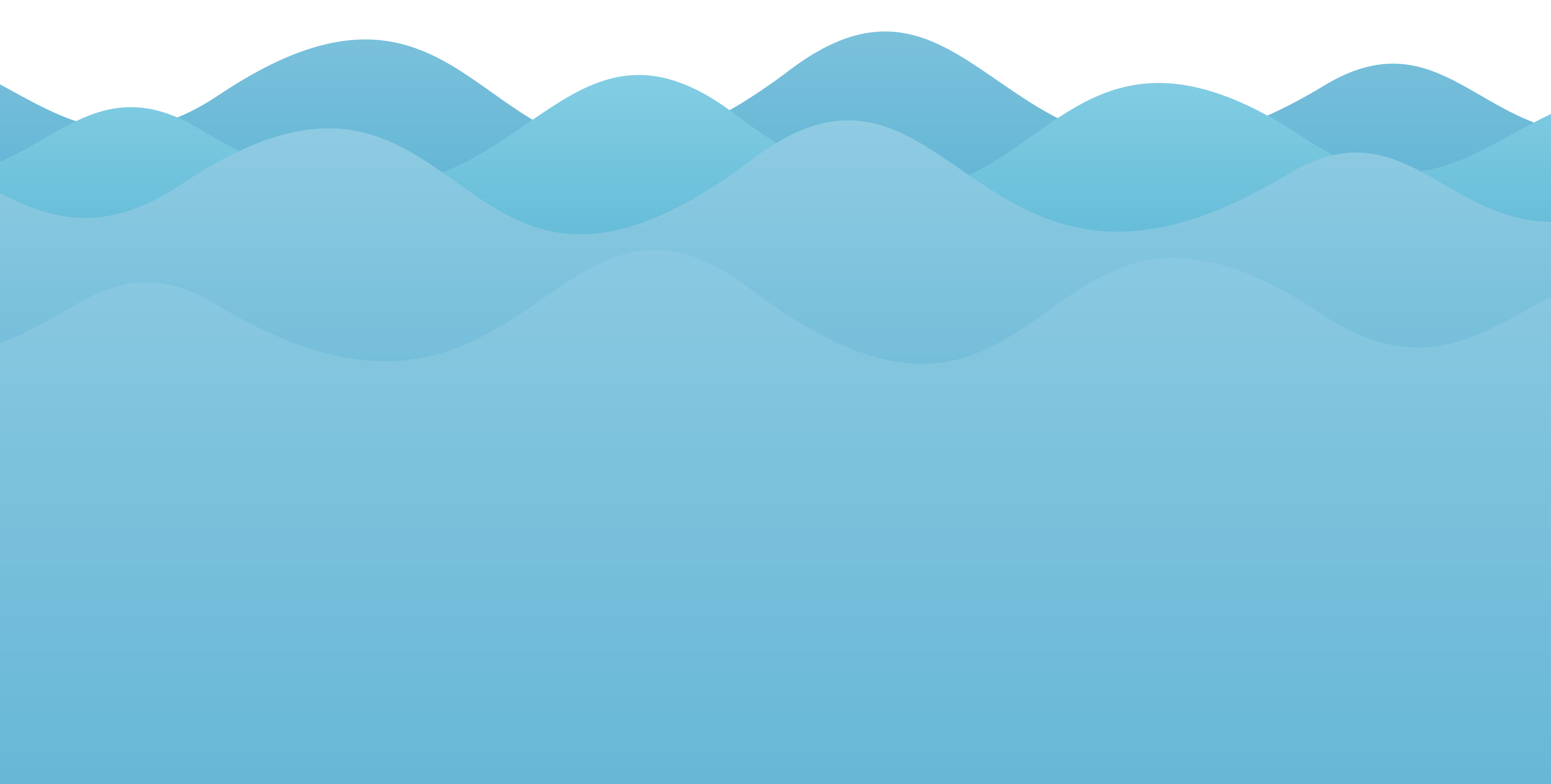 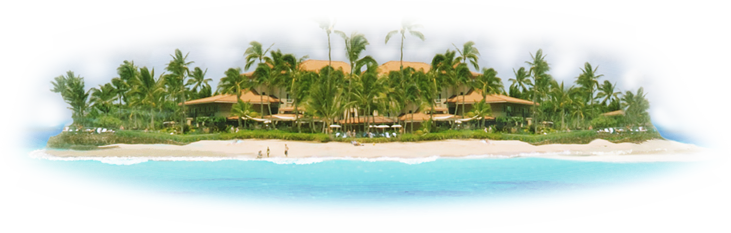 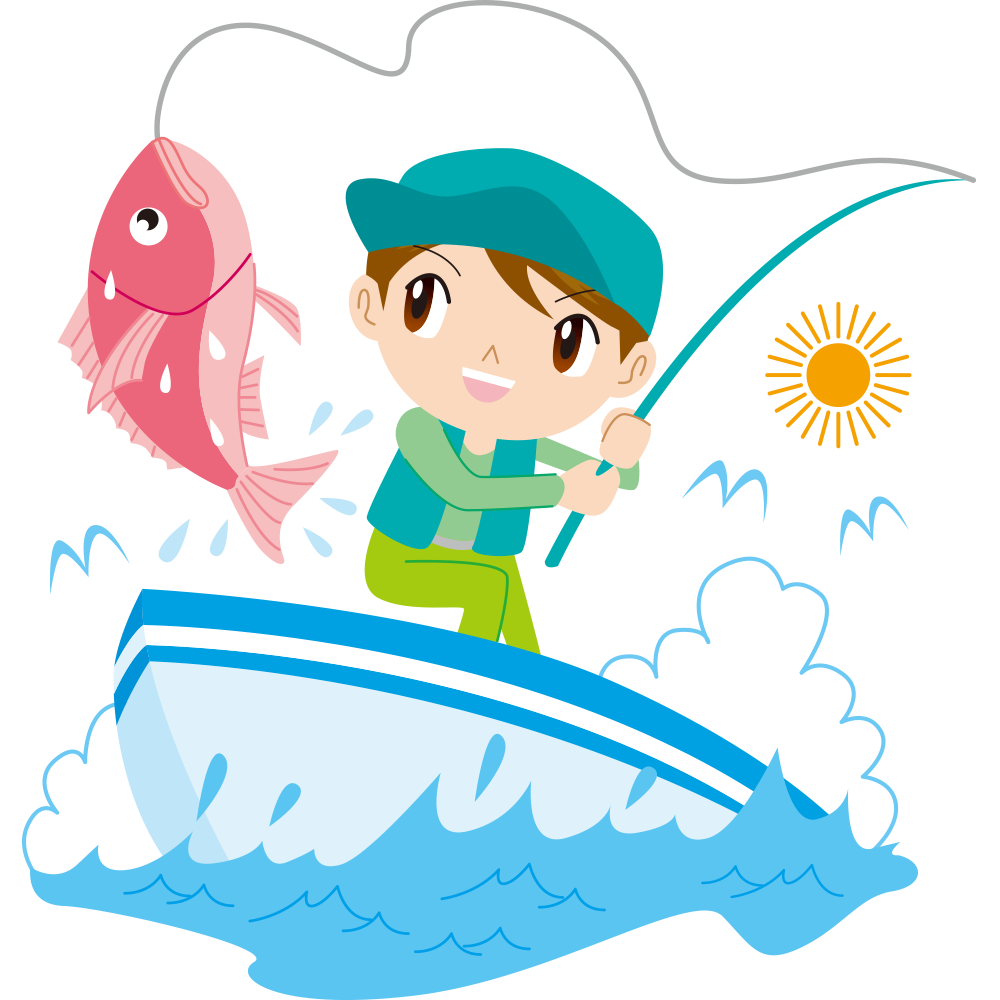 Trò chơi câu cá
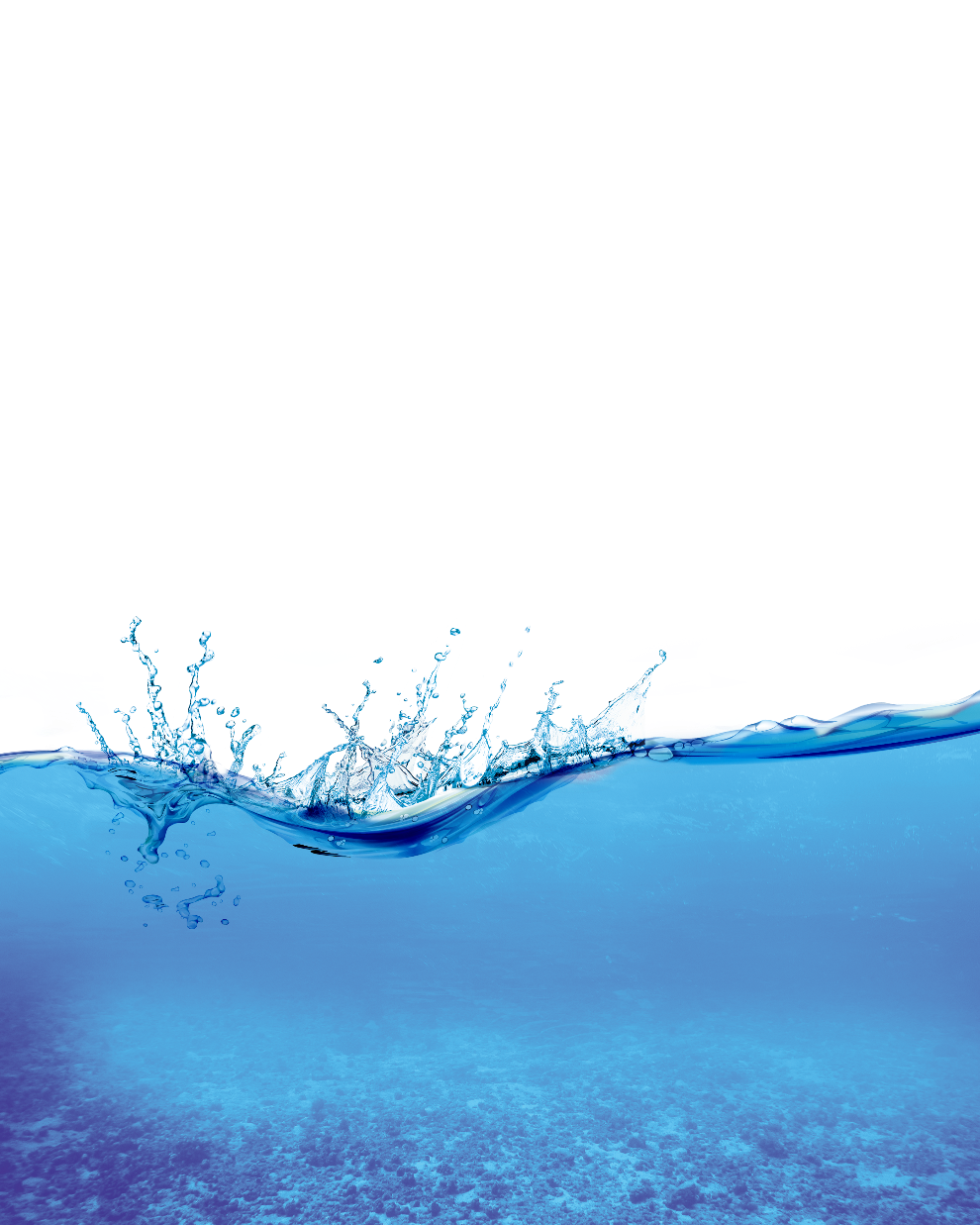 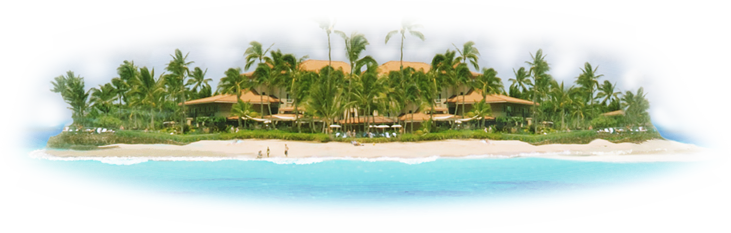 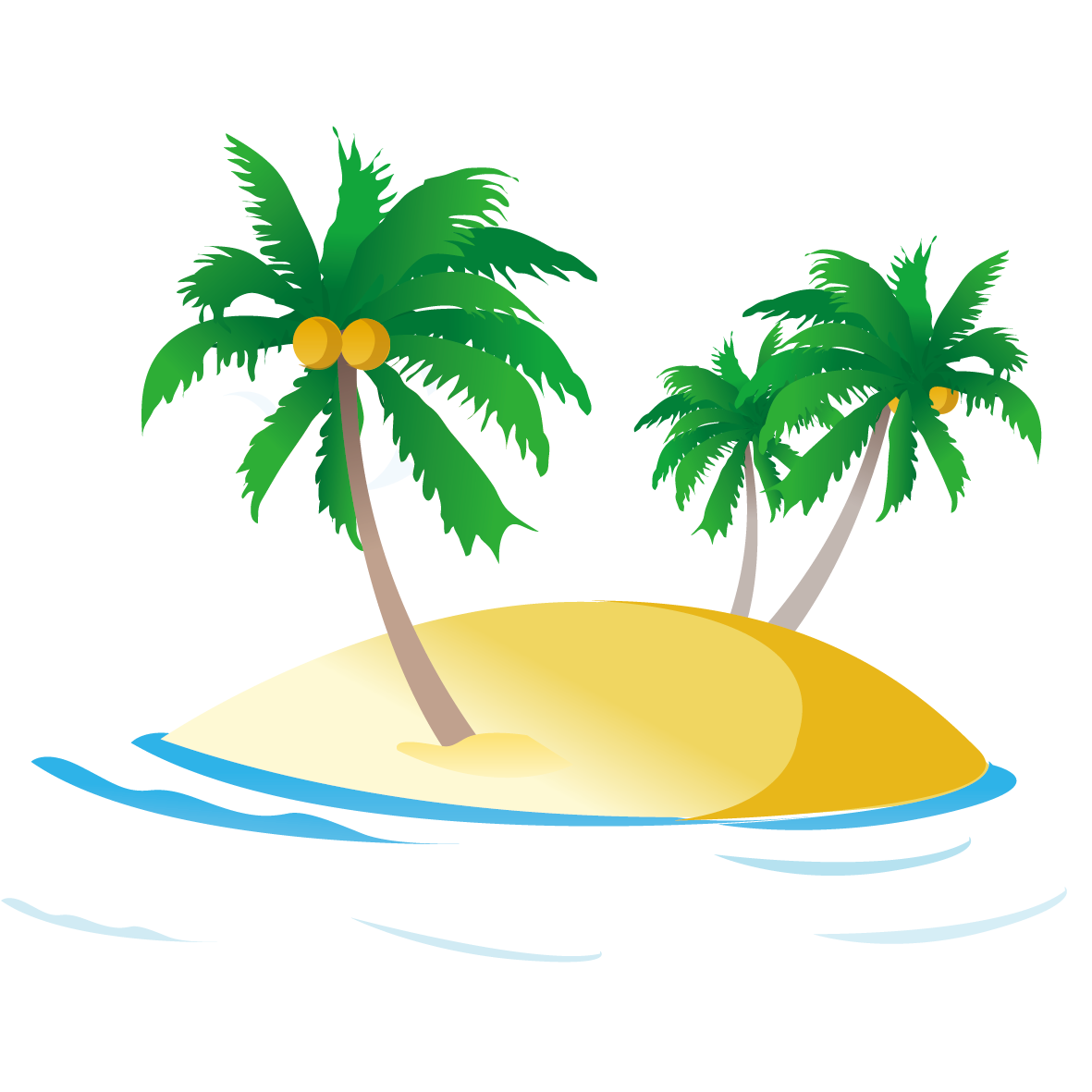 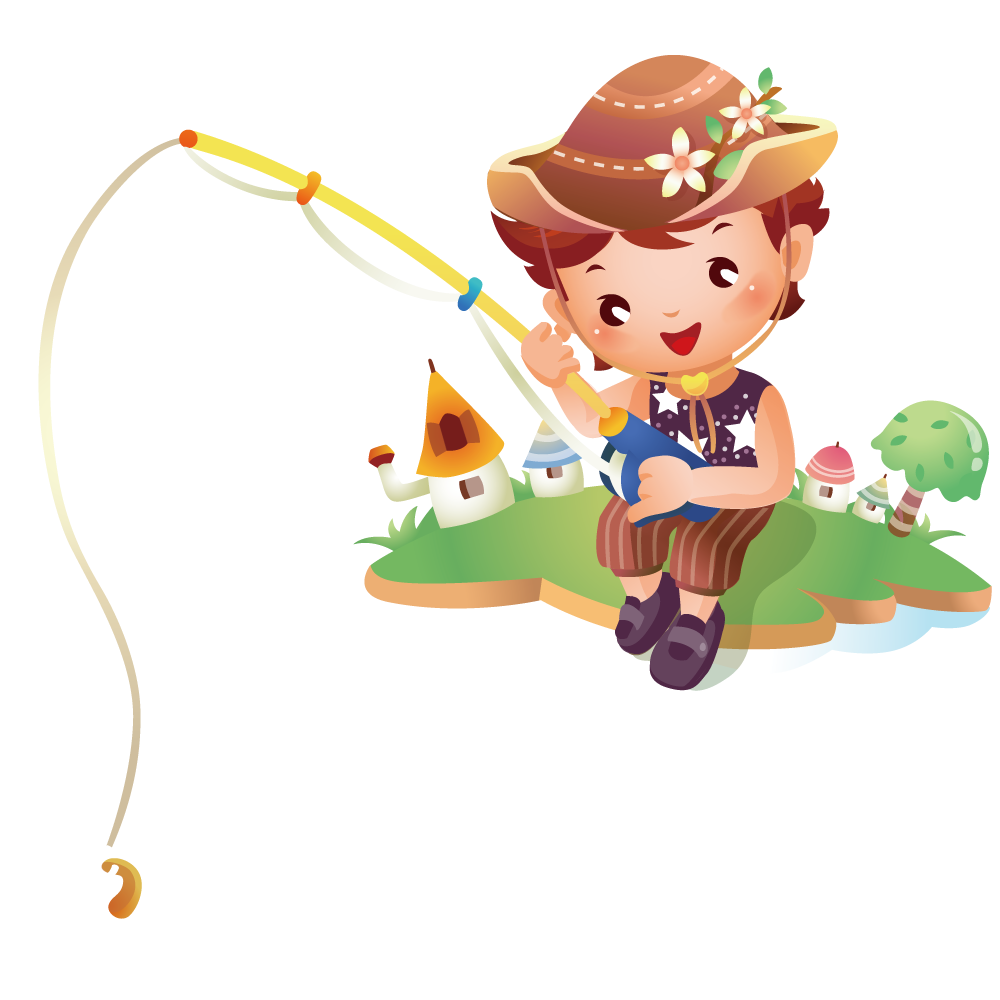 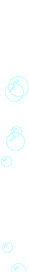 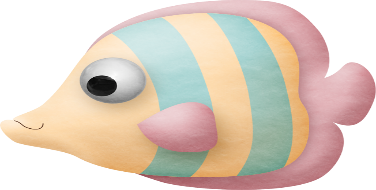 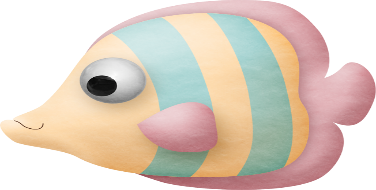 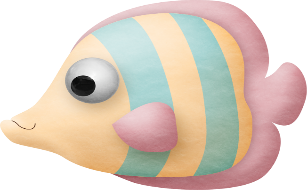 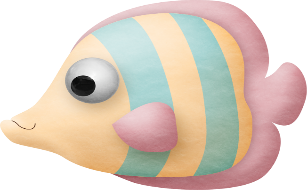 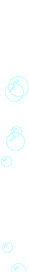 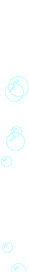 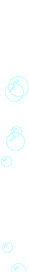 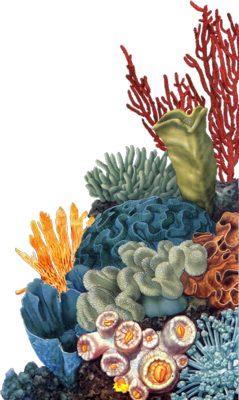 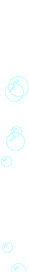 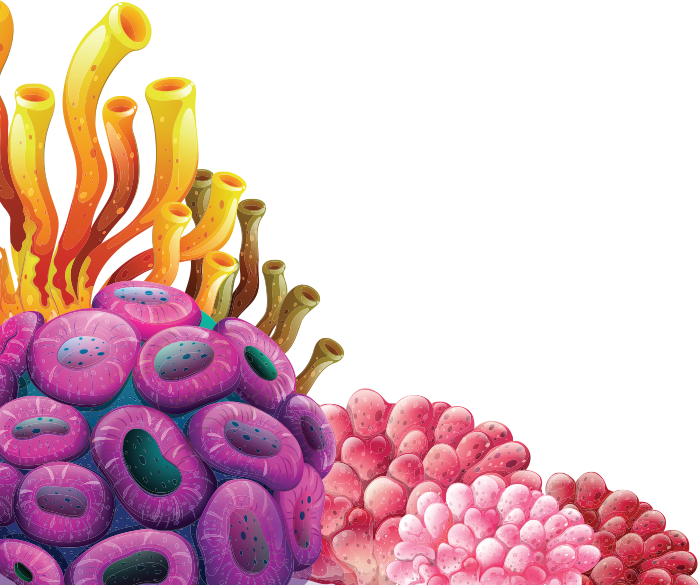 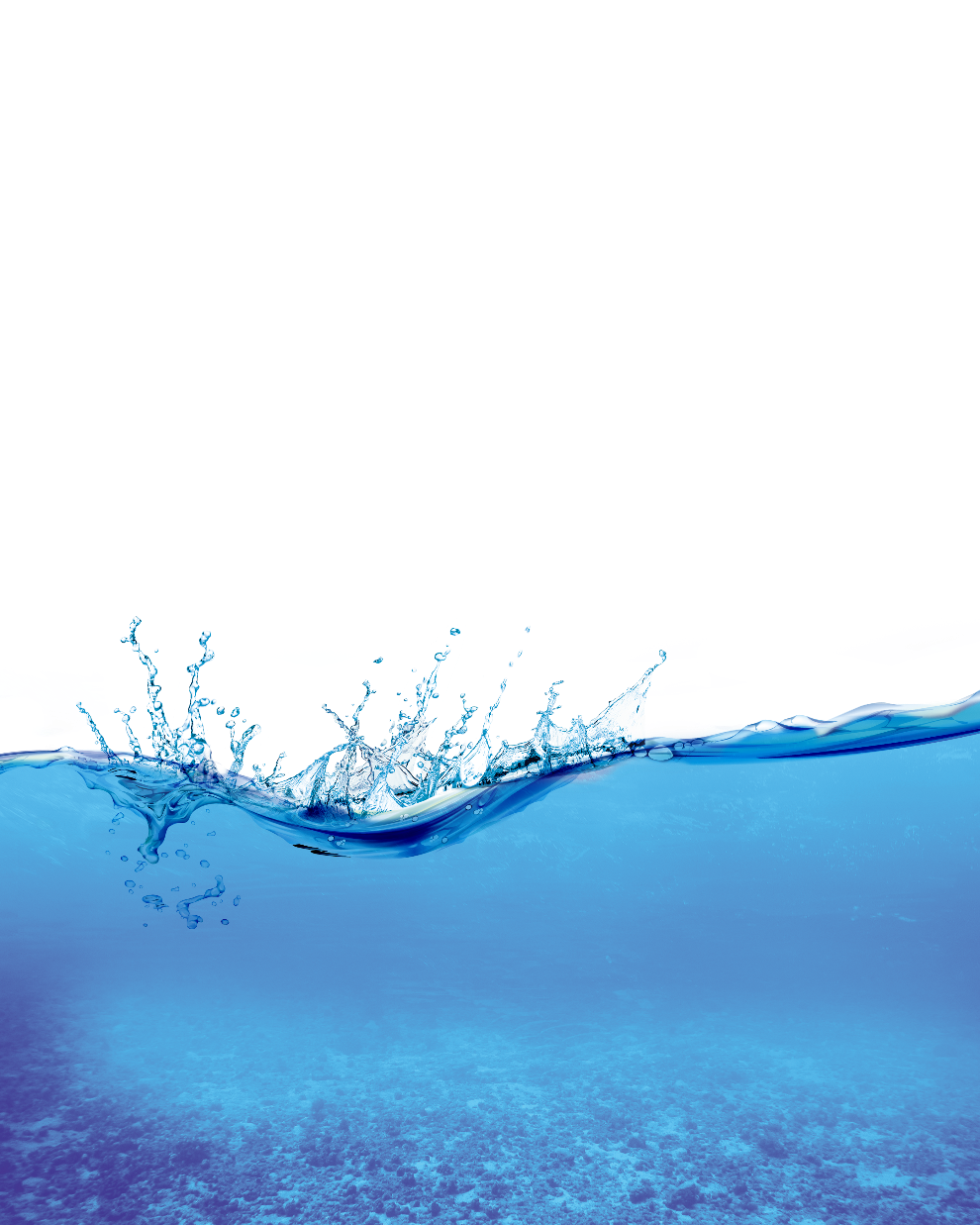 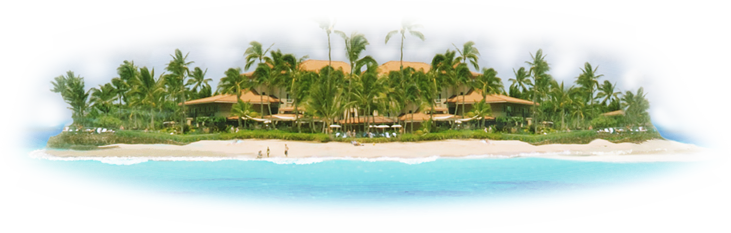 1. Điền vào dấu chấm:
Các nguyên nhân gây ô nhiễm nguồn nước có thể do con người và ……..gây ra
Thiên nhiên
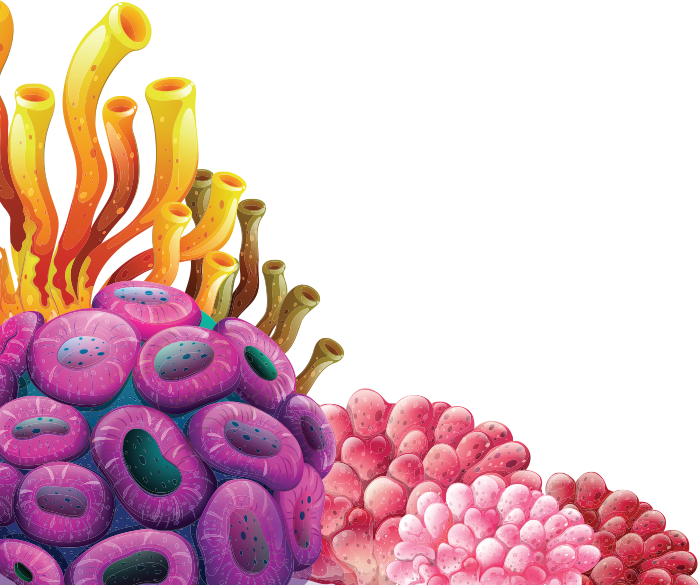 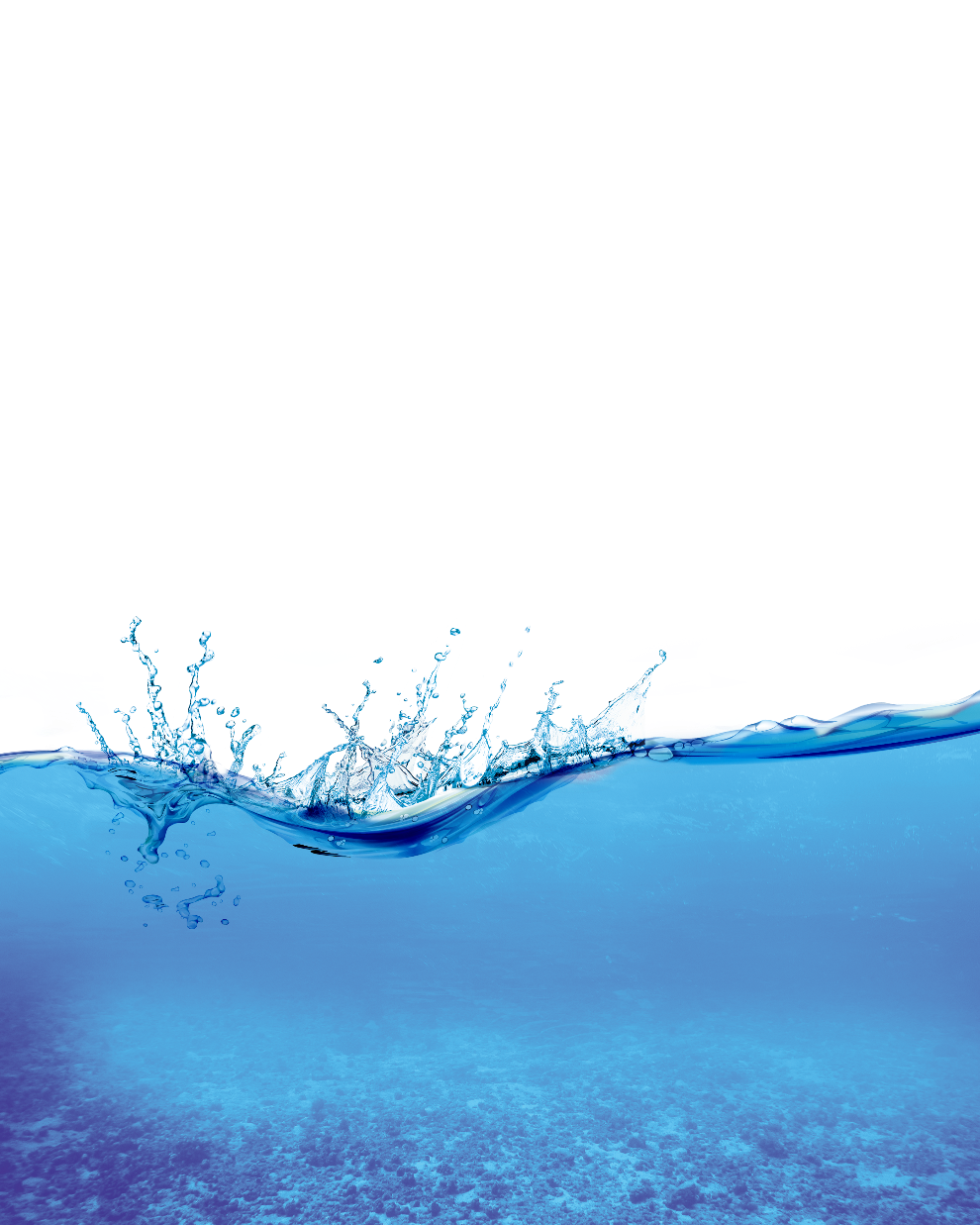 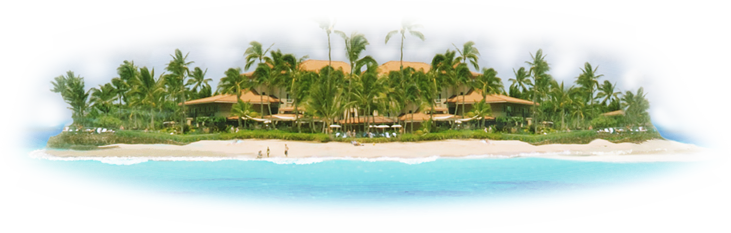 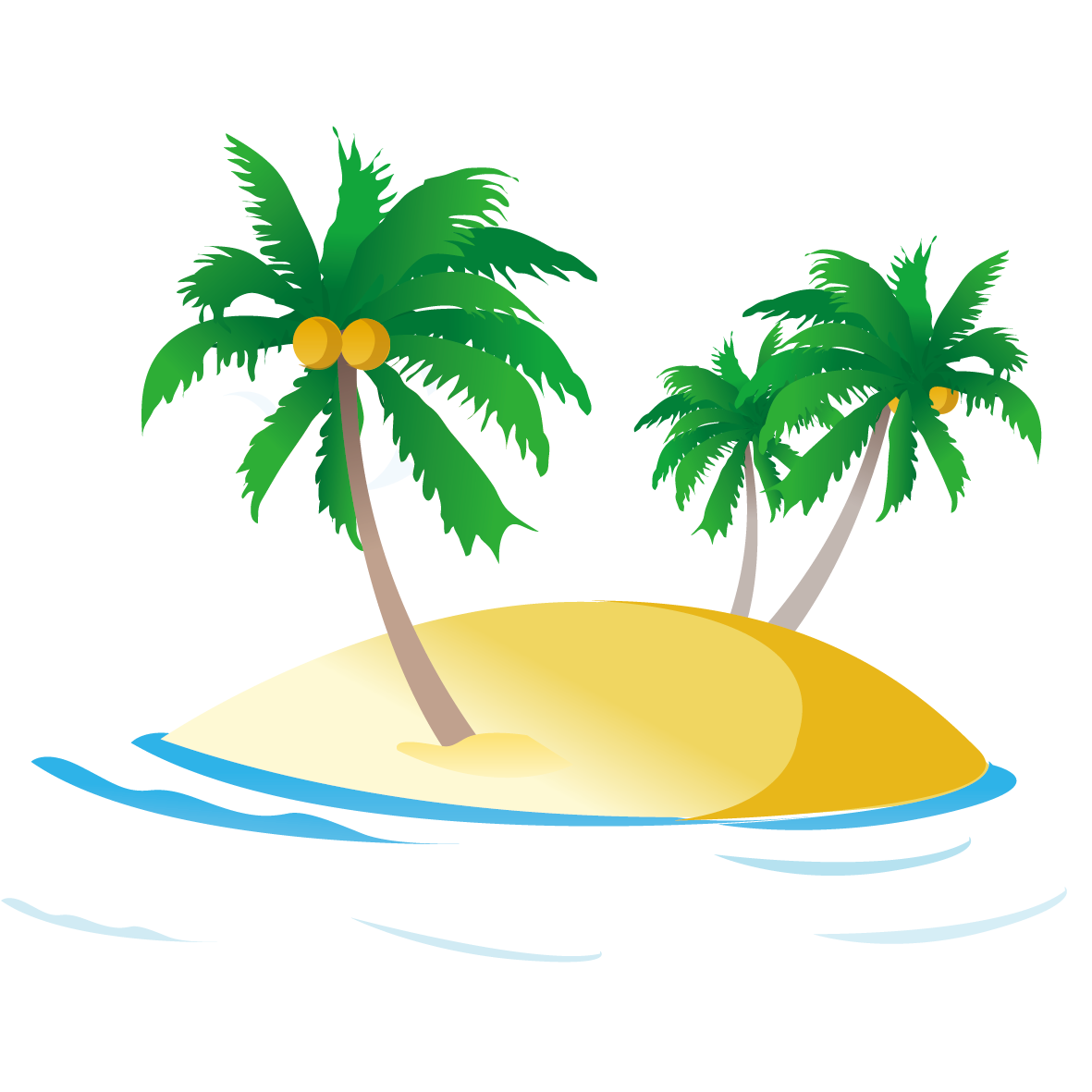 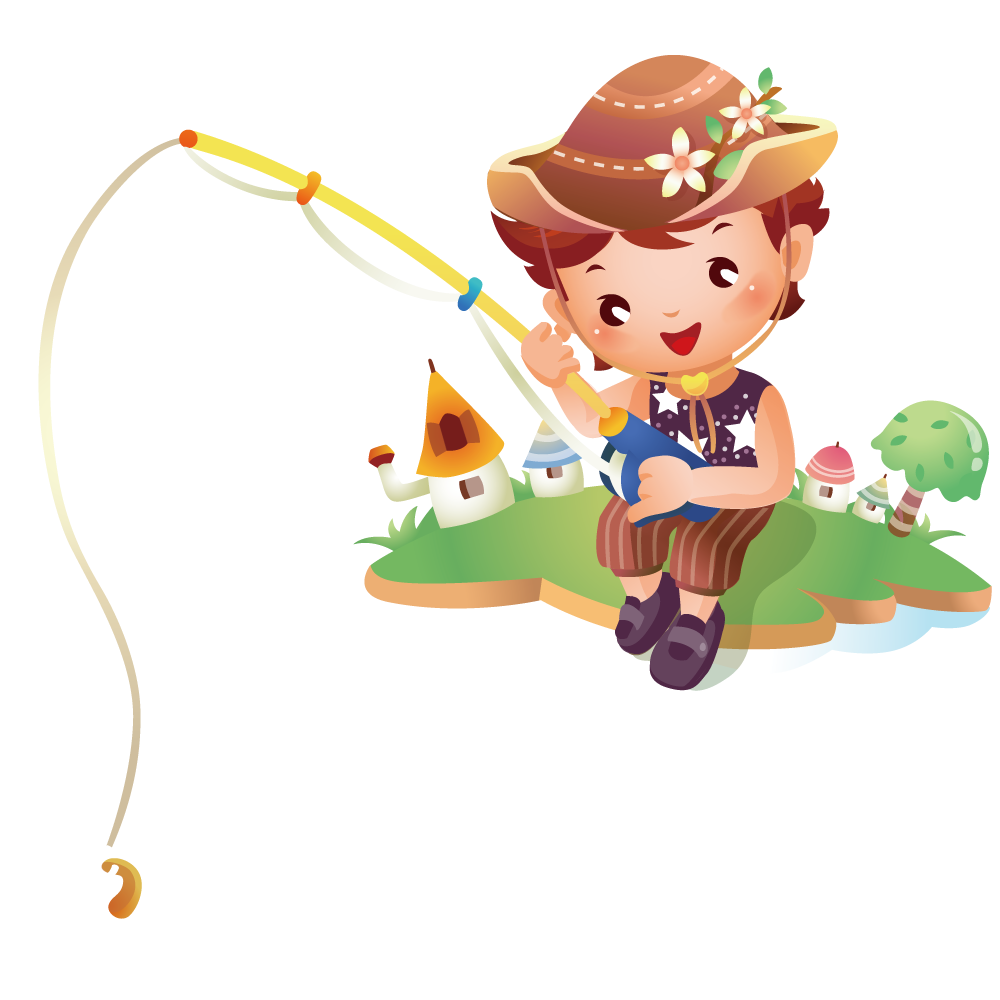 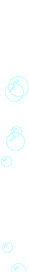 1
2
3
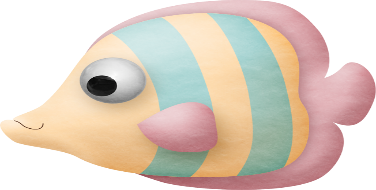 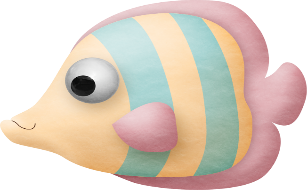 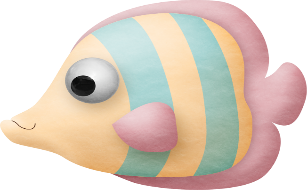 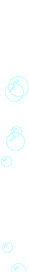 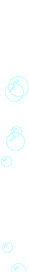 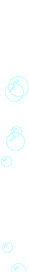 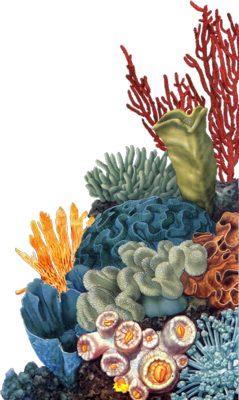 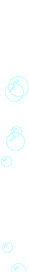 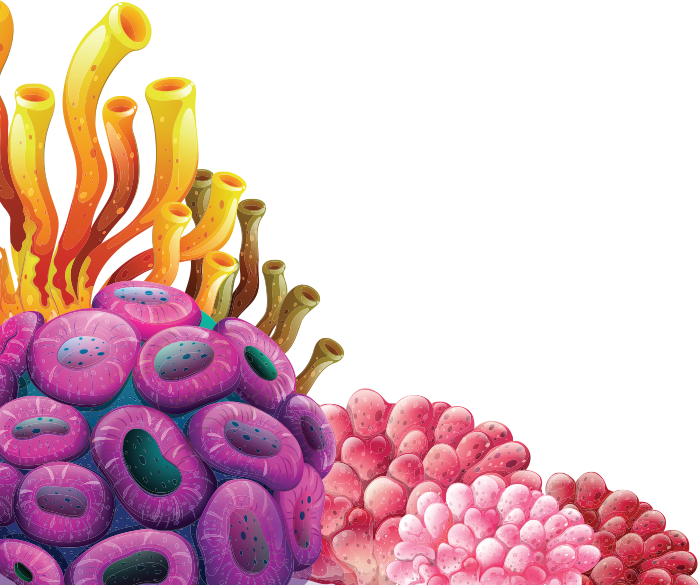 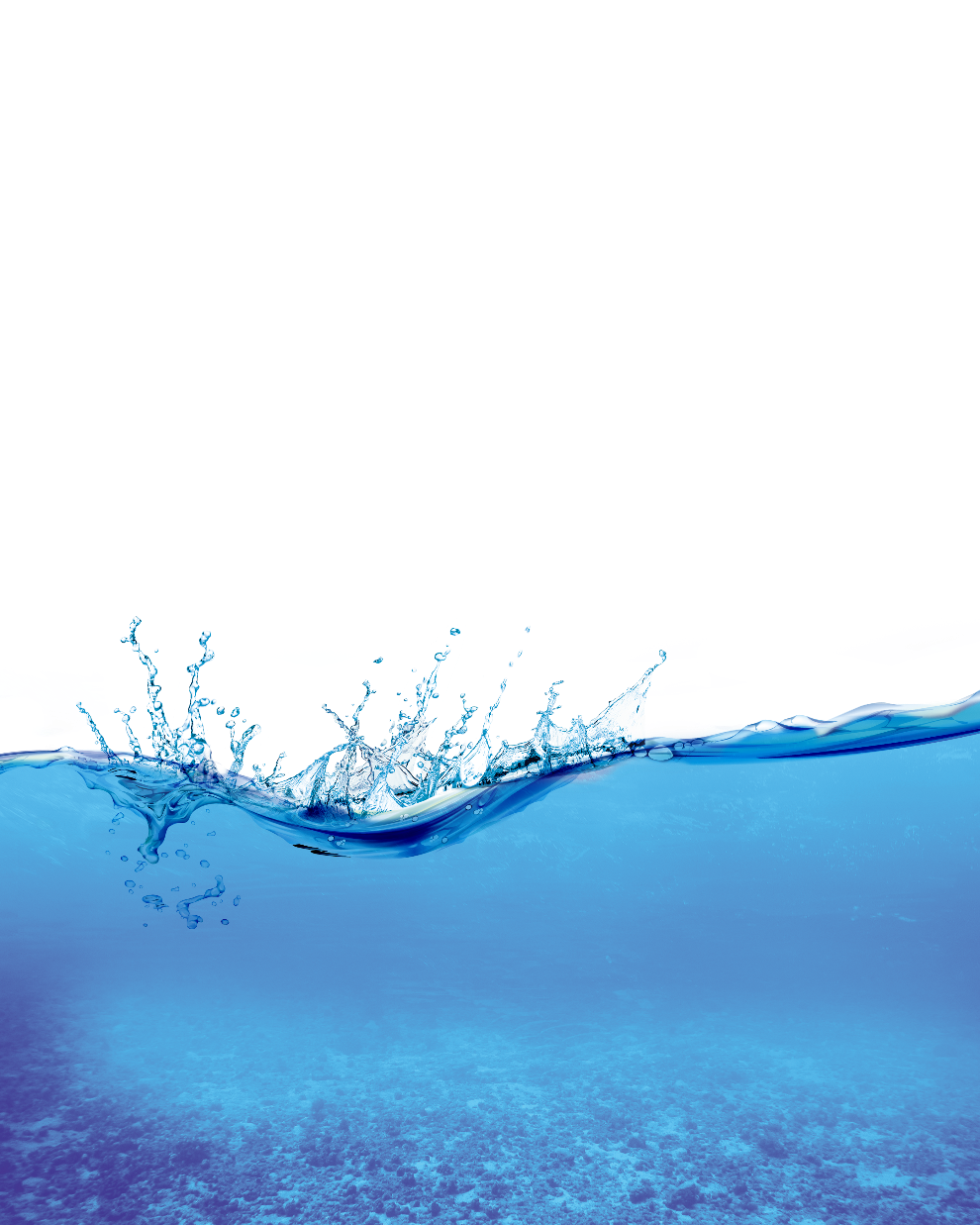 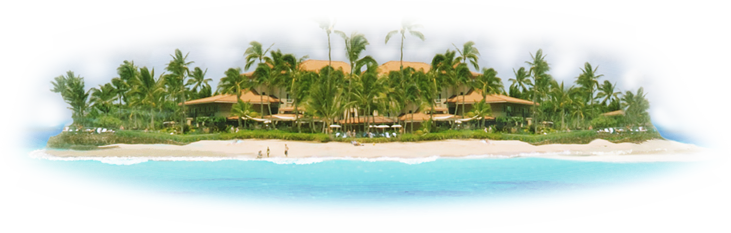 2. Kể tên các bệnh con người có thể mắc do sử dụng nước bị ô nhiễm
Đau mắt, đau bụng, ghẻ lở, bệnh gan...
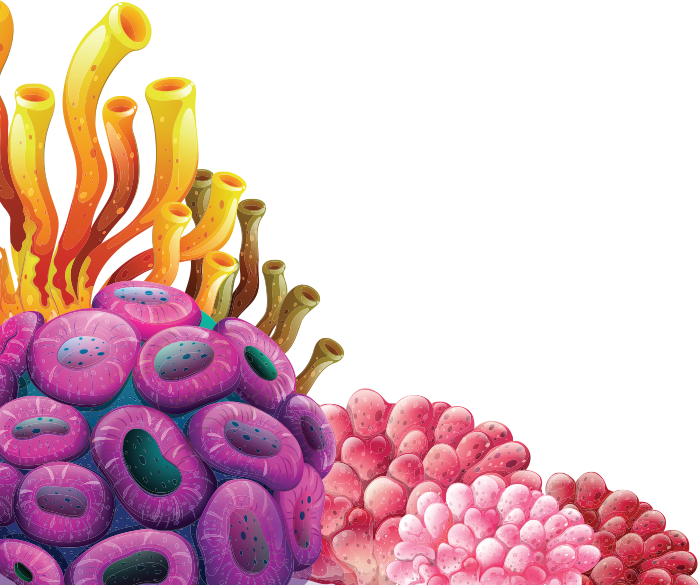 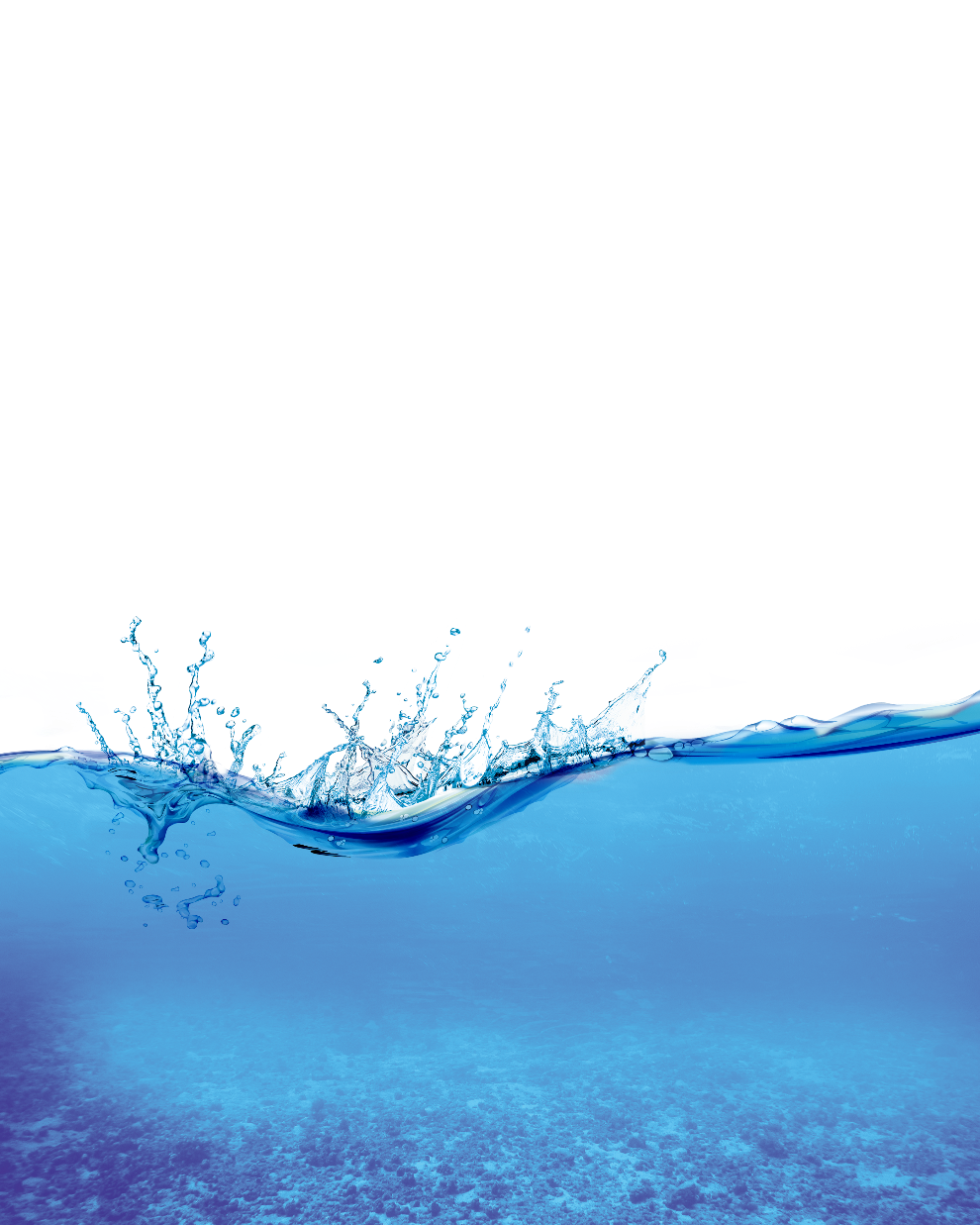 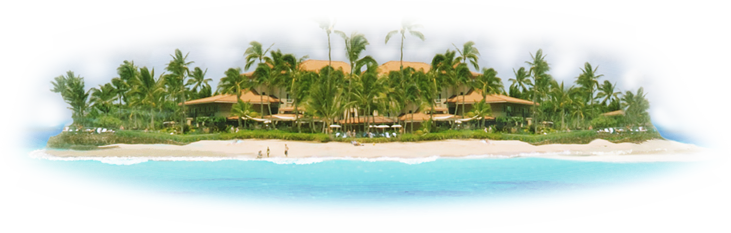 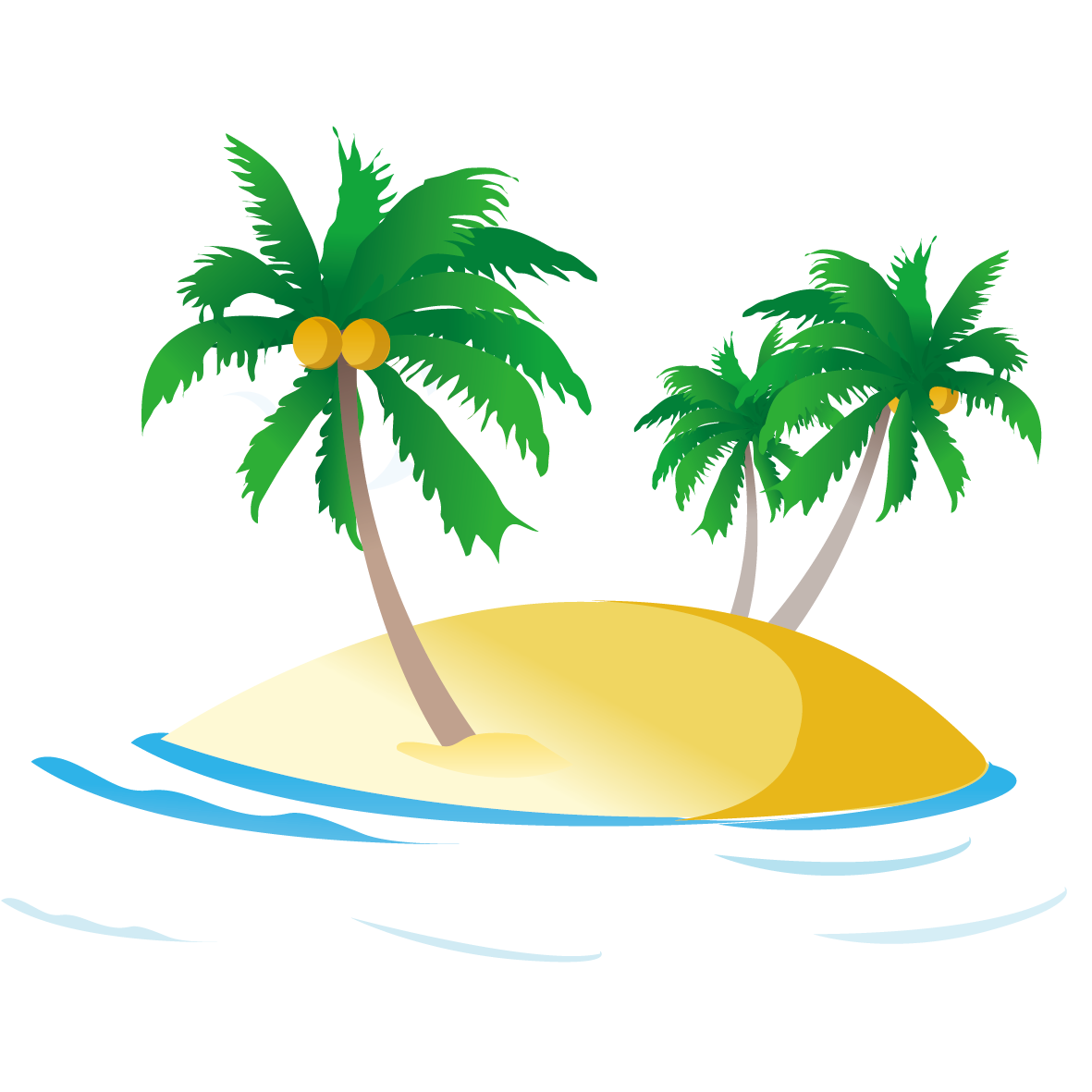 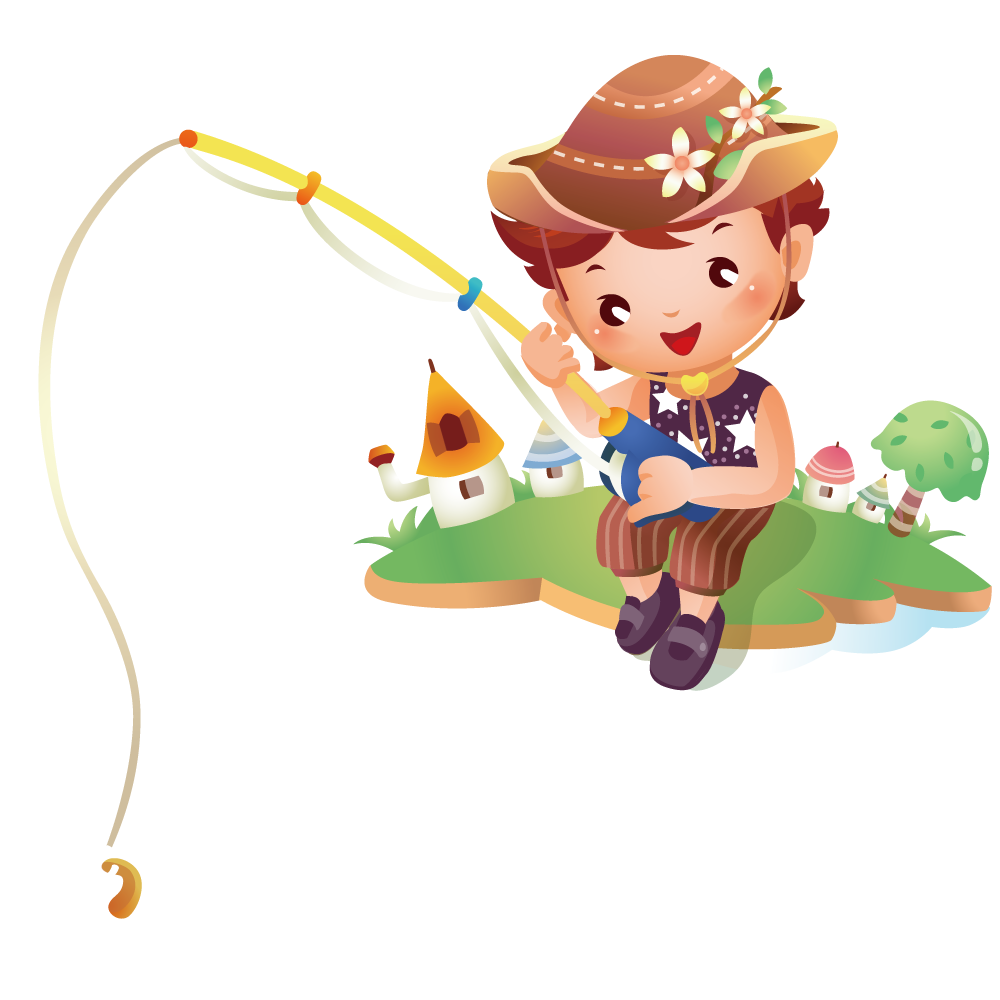 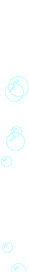 2
3
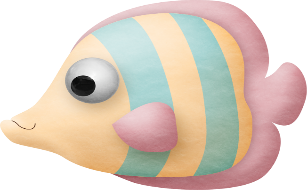 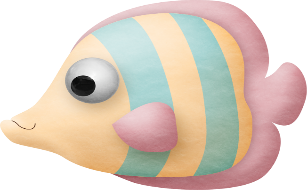 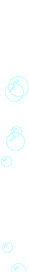 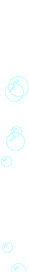 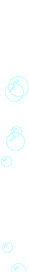 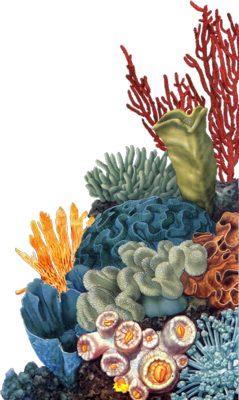 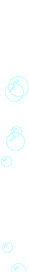 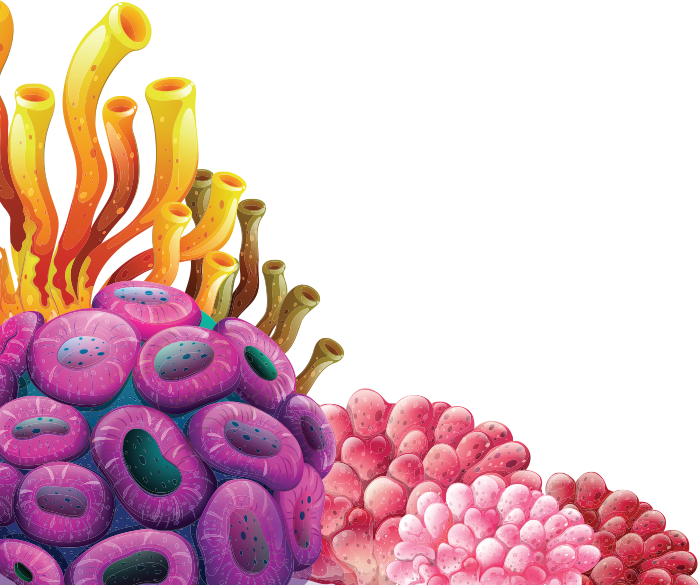 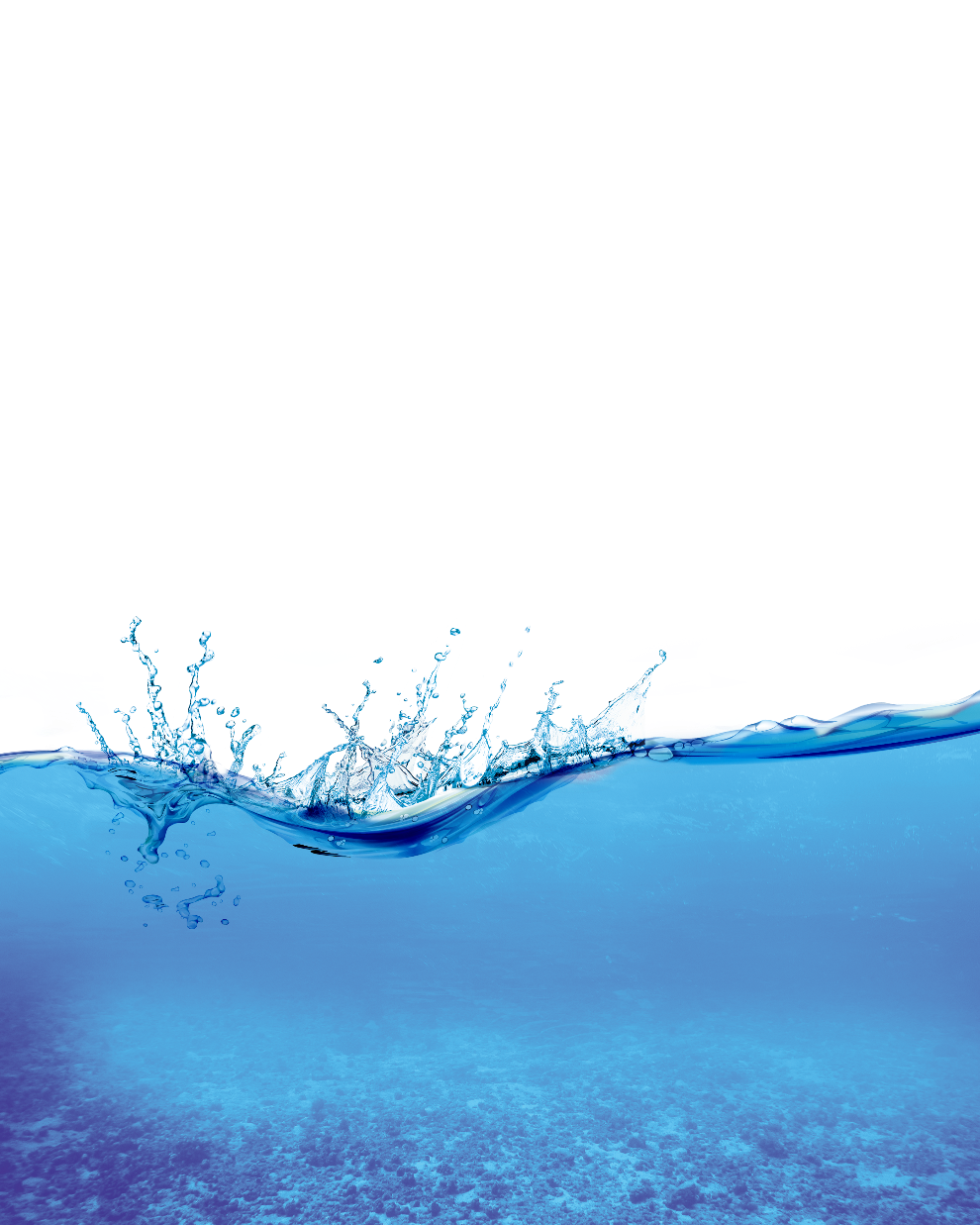 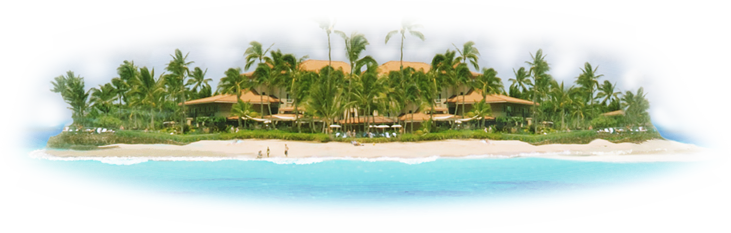 1. Điền vào dấu chấm:
Nước có vai trò quan trọng đối với sự sống của con người, động vật và….
Thực vật
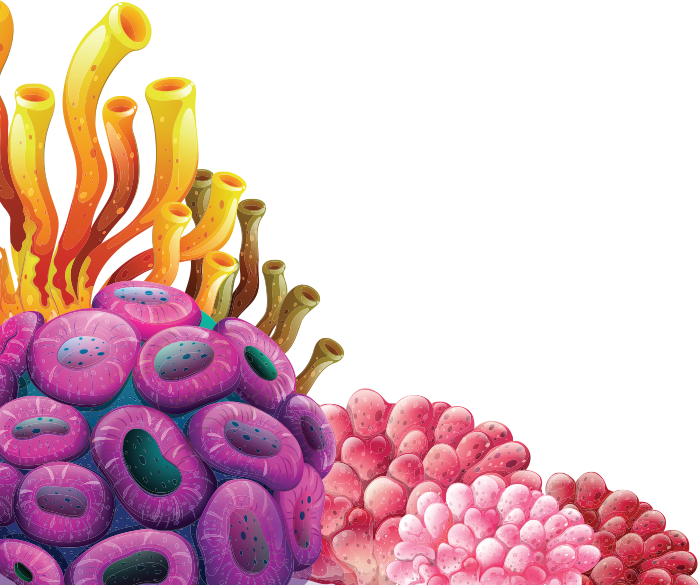 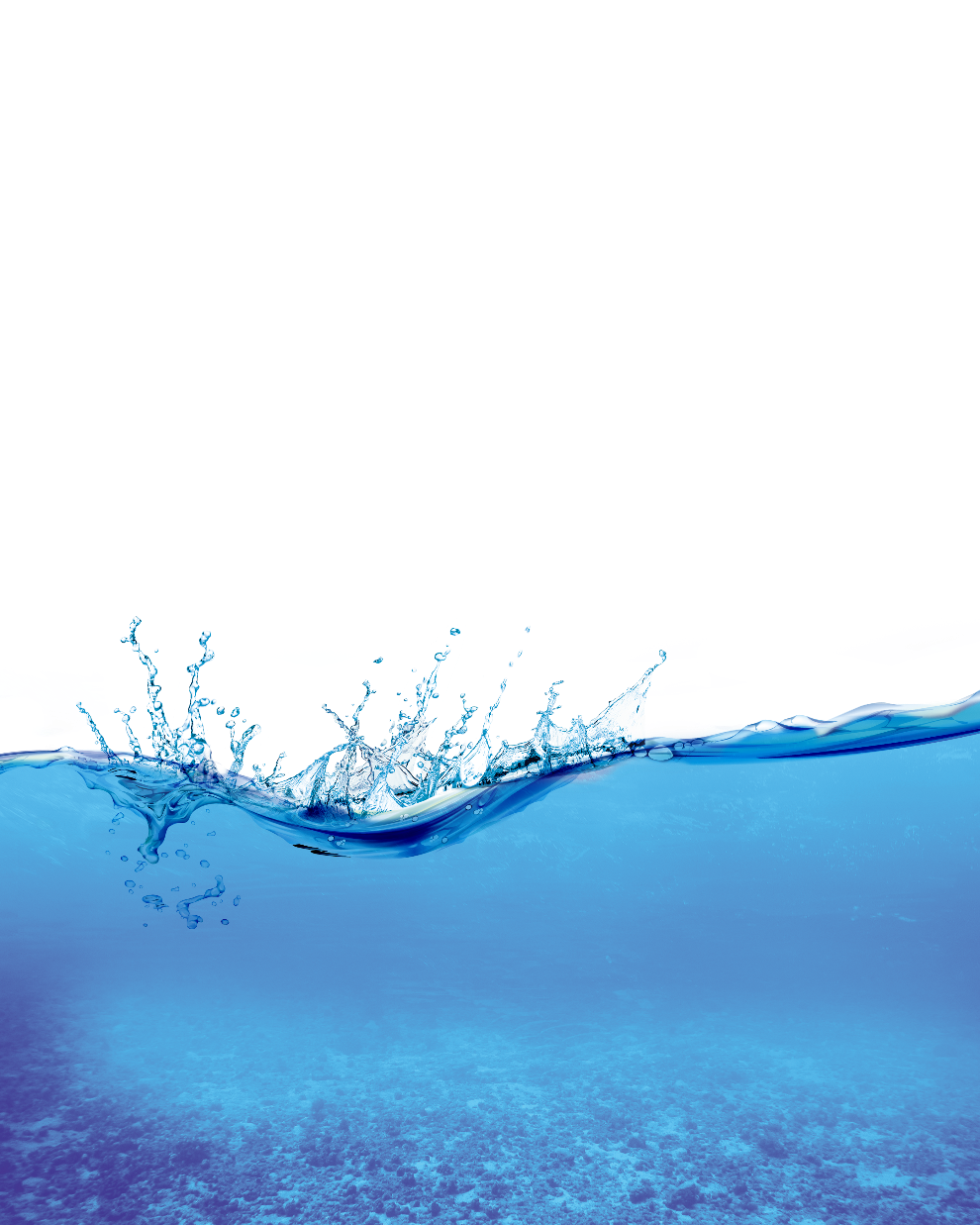 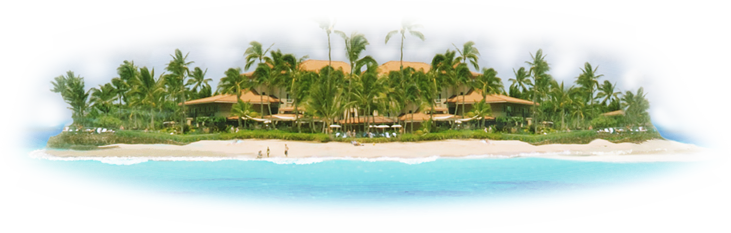 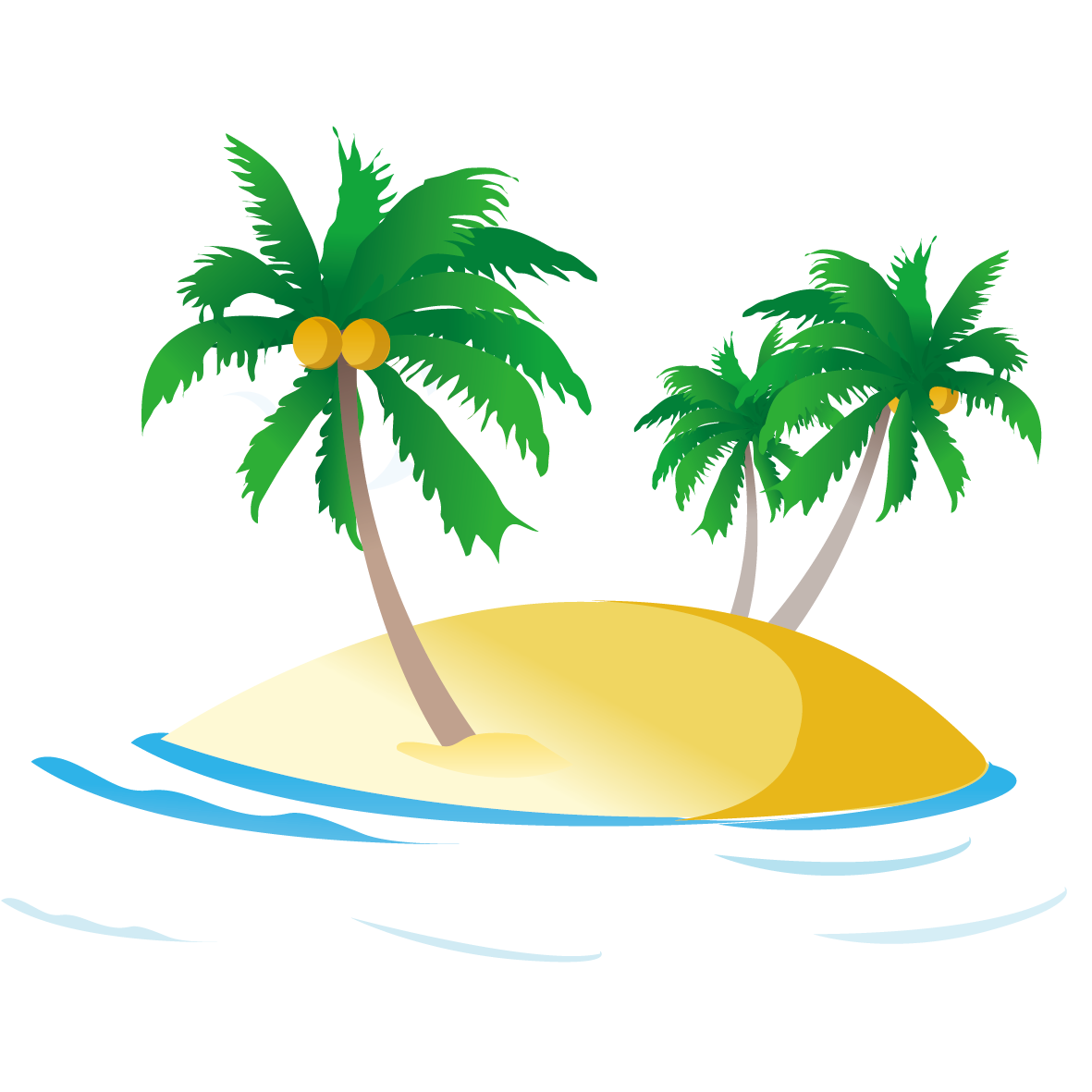 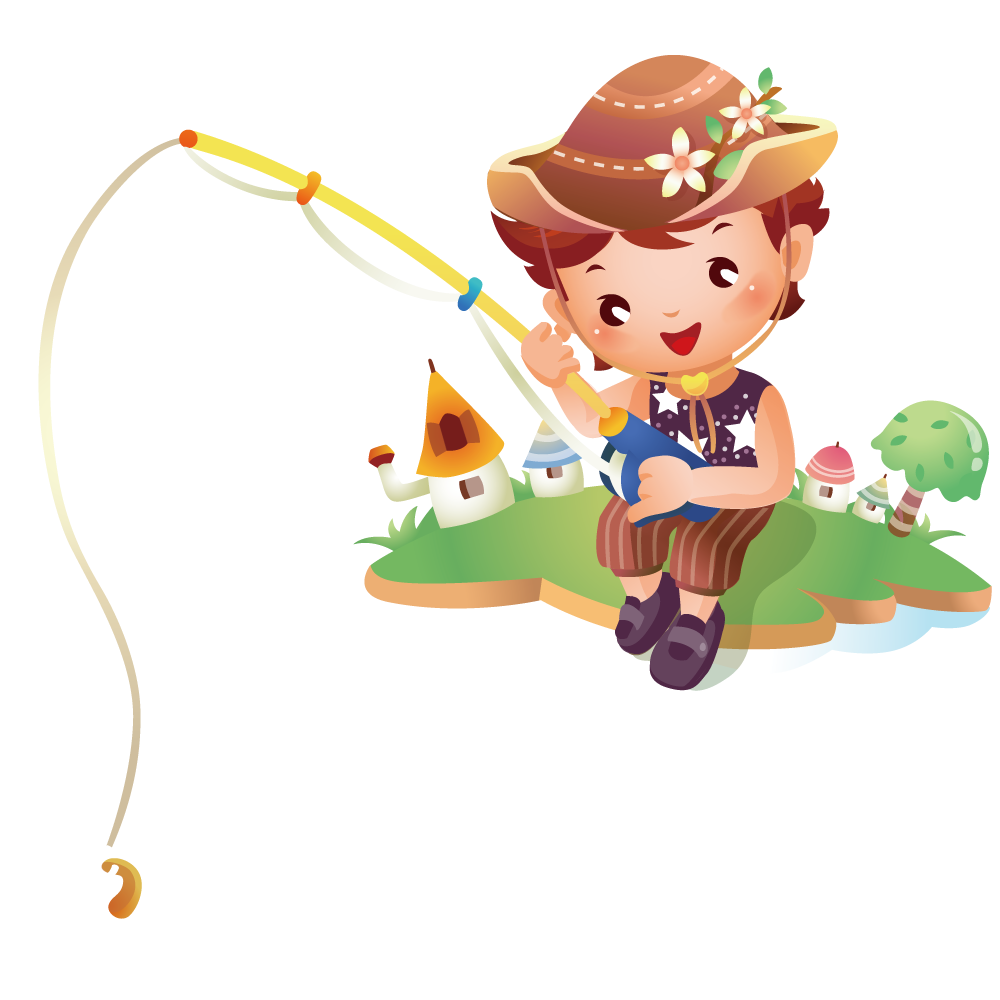 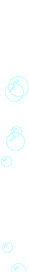 3
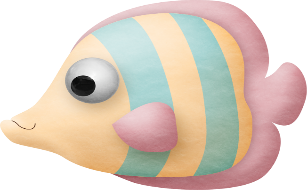 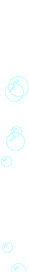 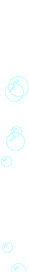 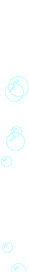 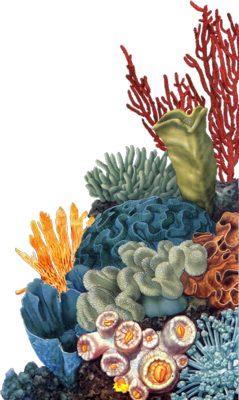 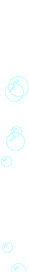 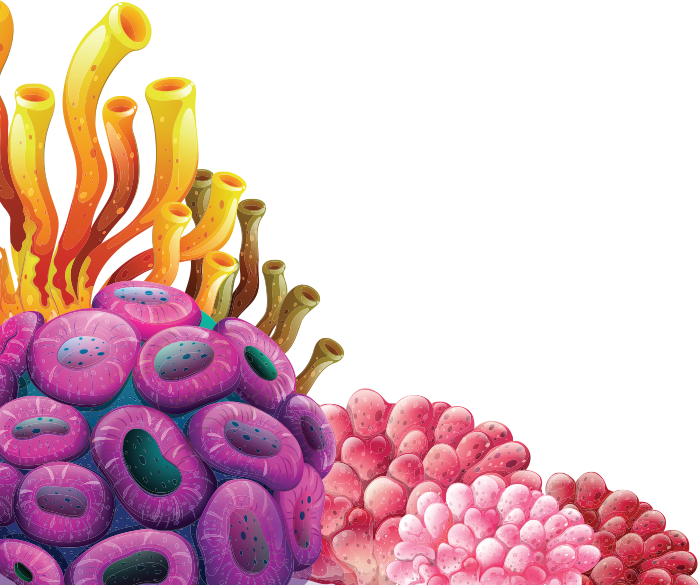 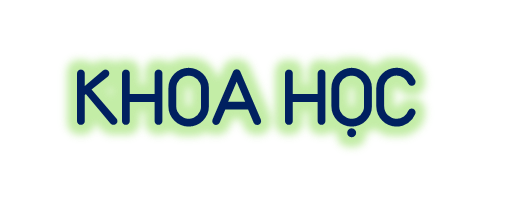 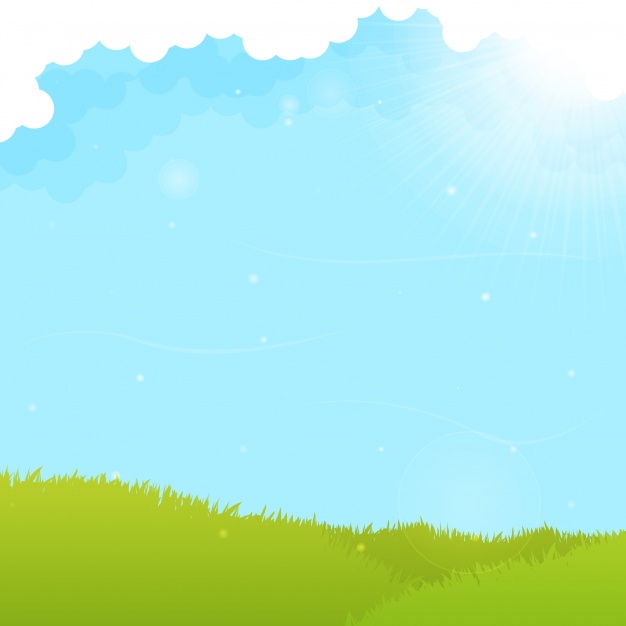 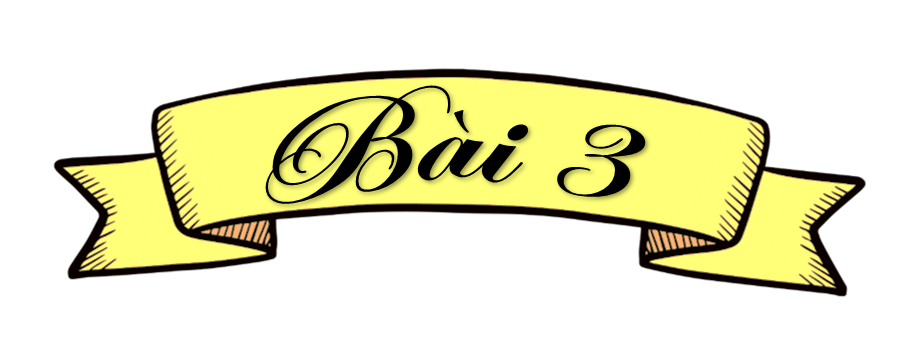 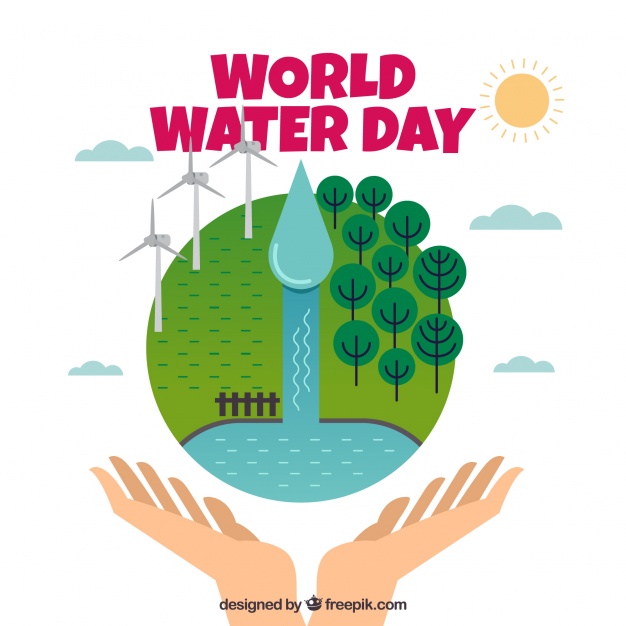 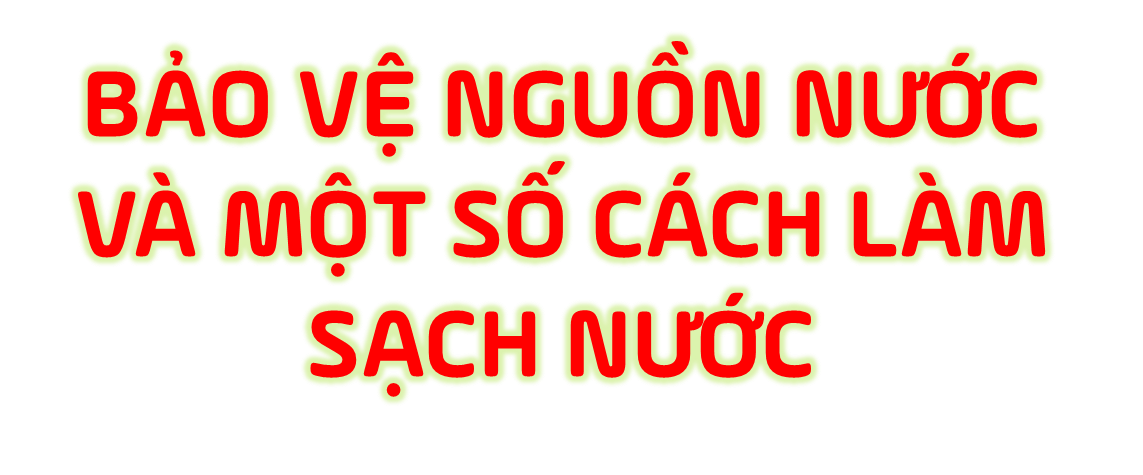 (Tiết 2)
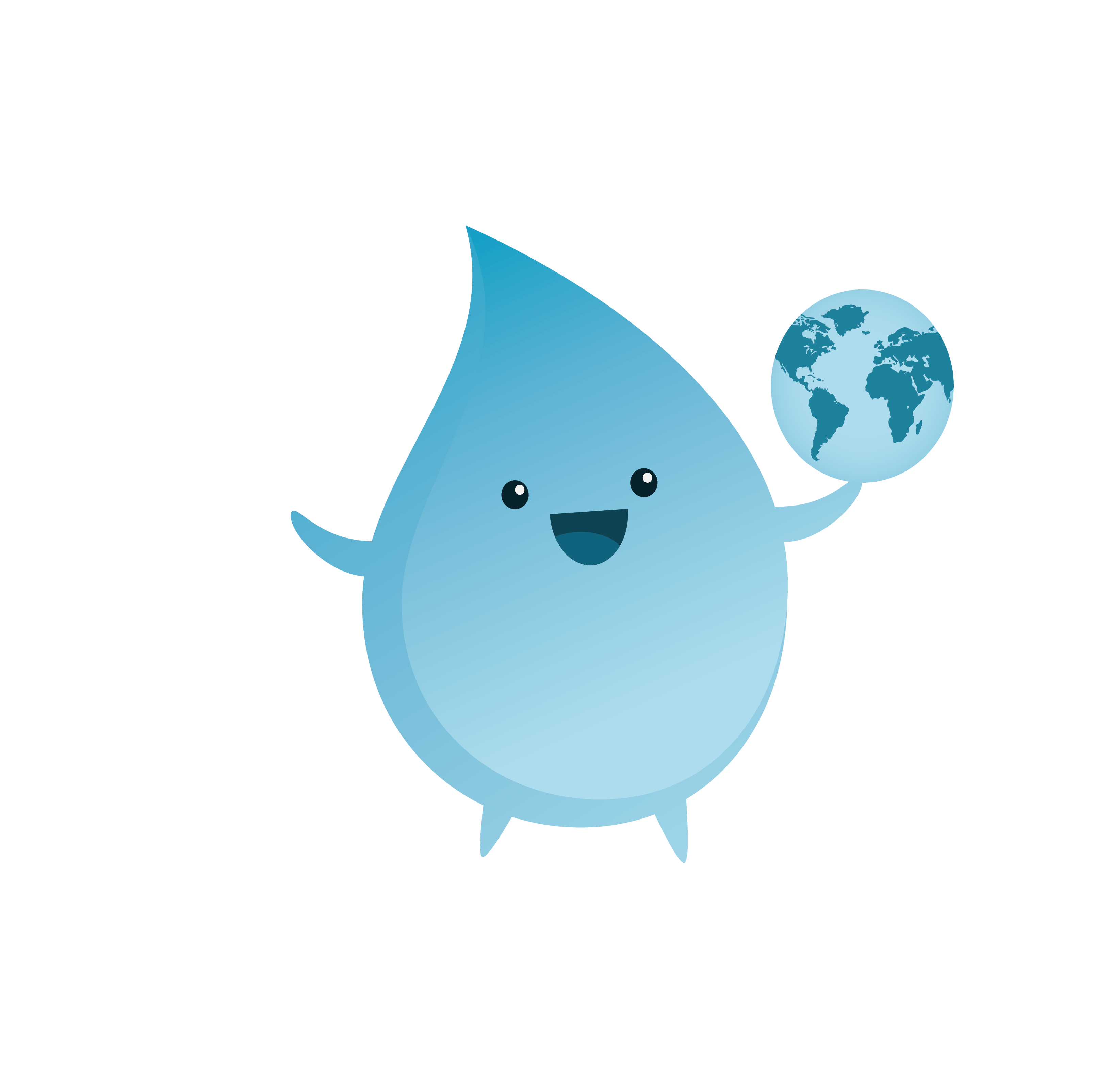 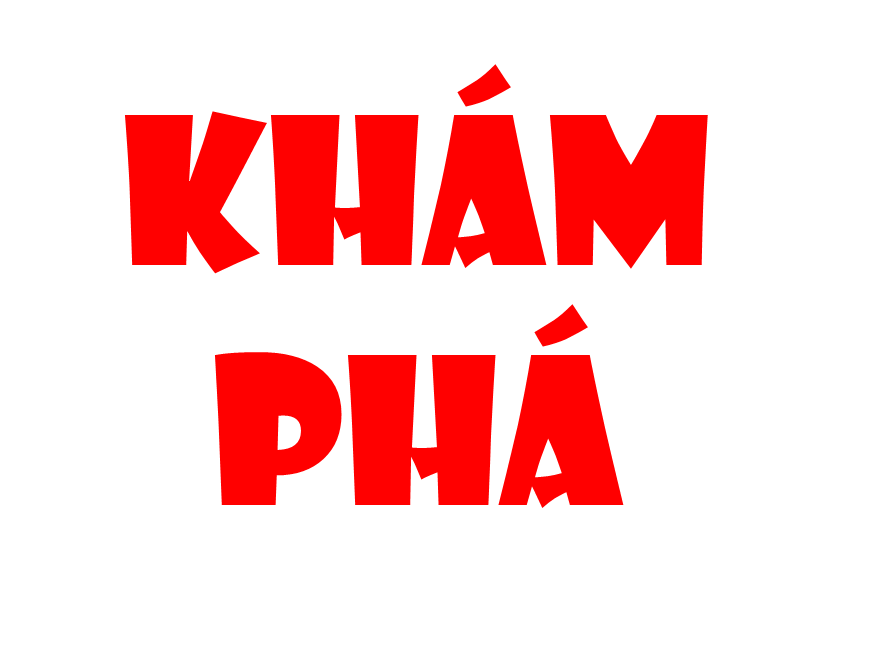 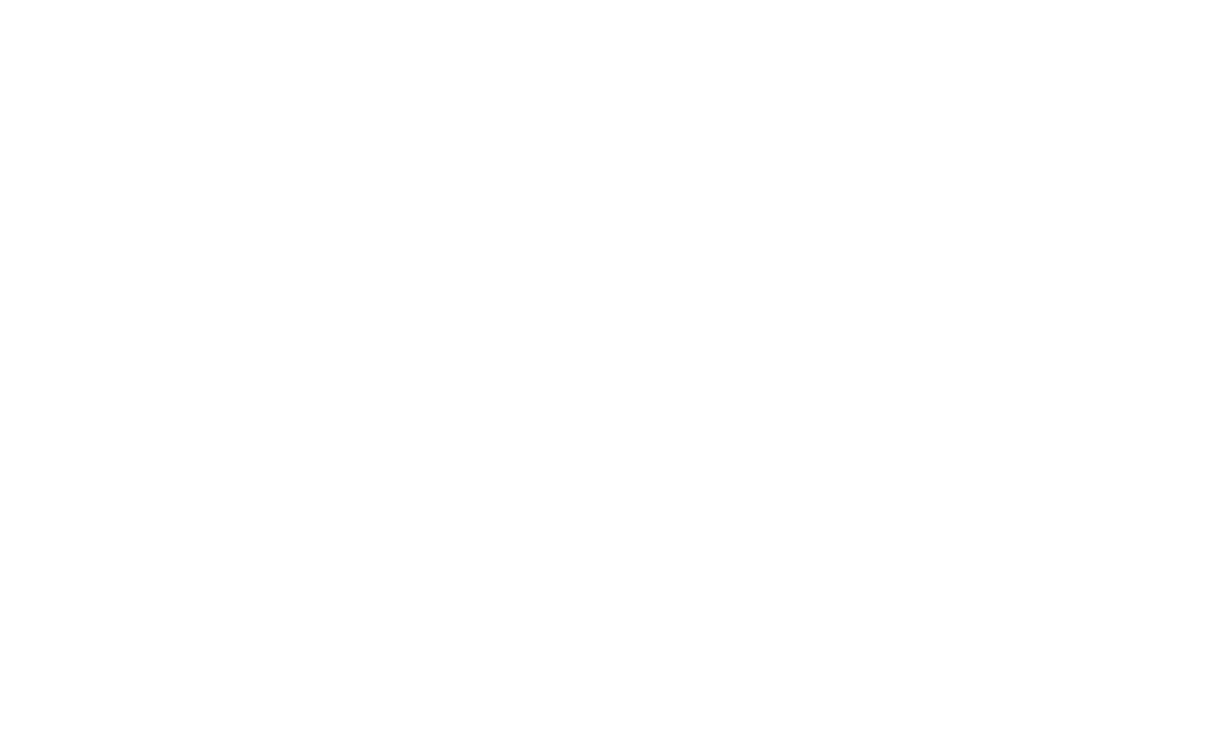 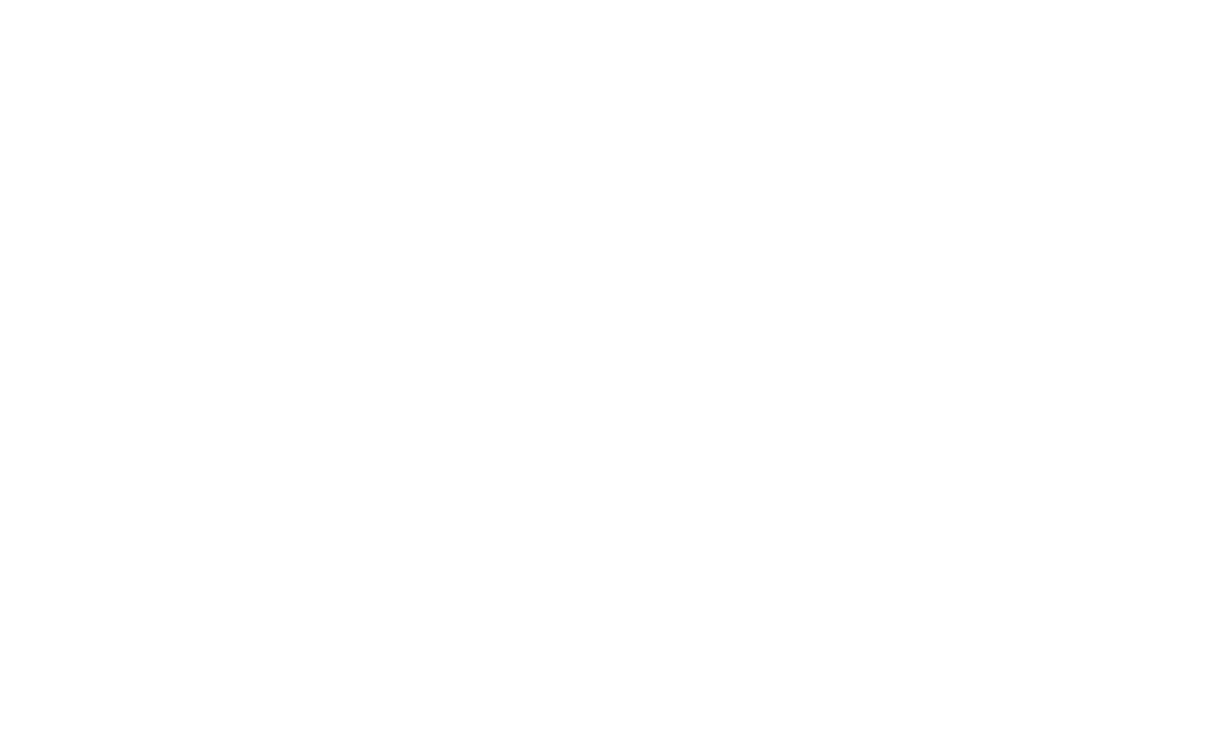 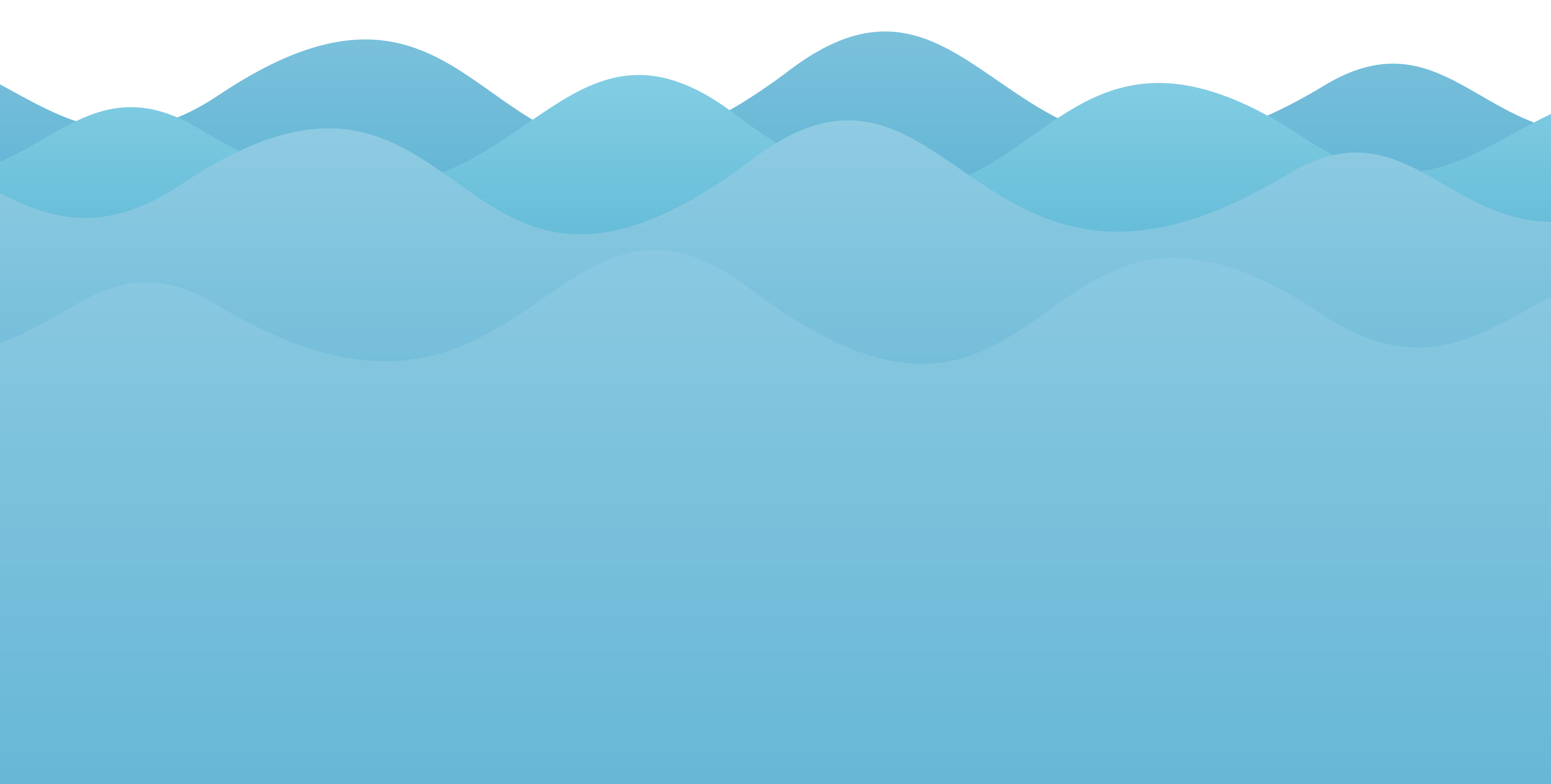 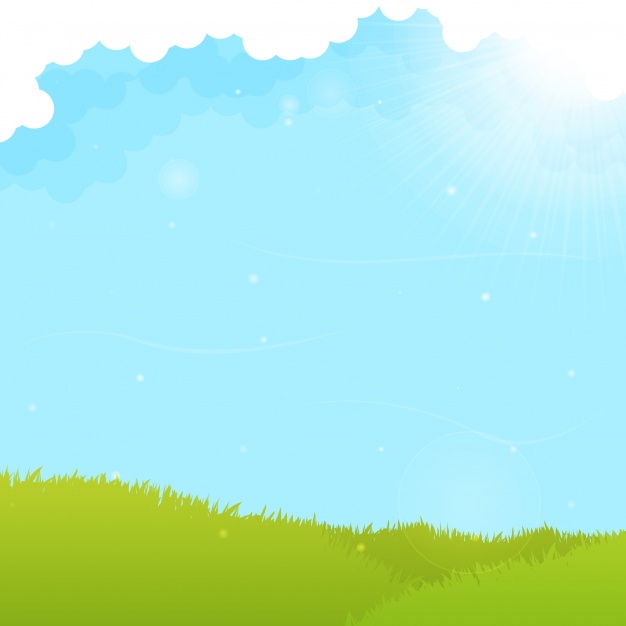 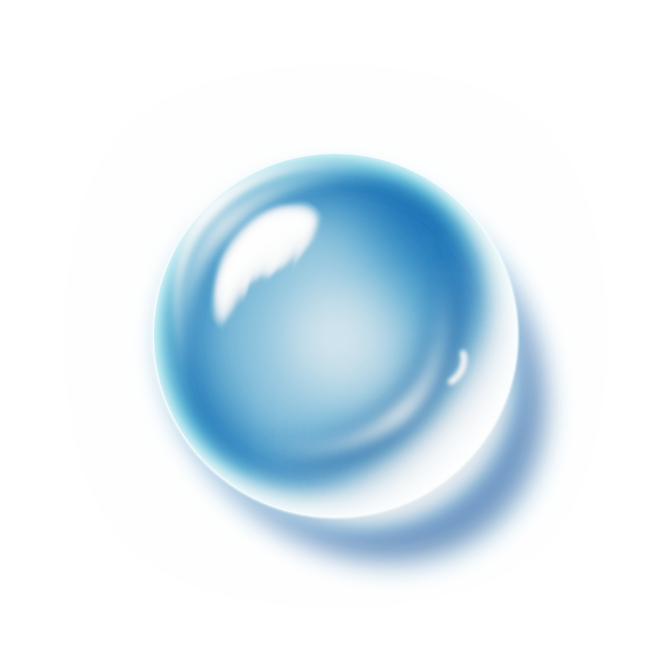 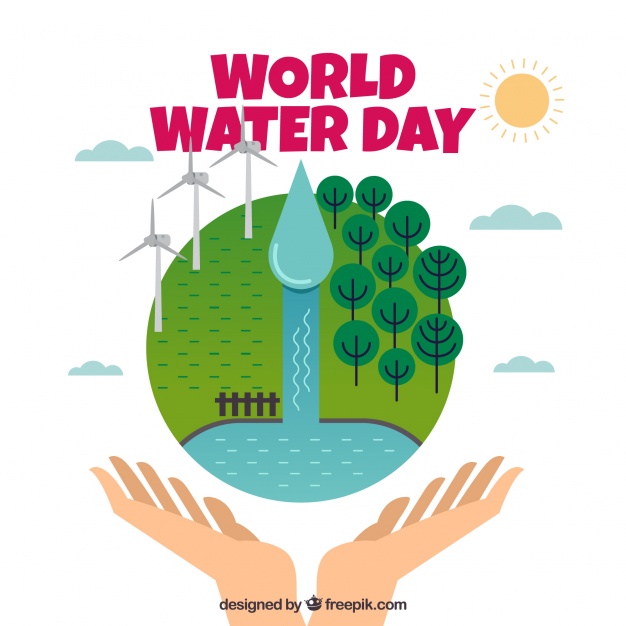 03
Một số làm cách làm sạch nước
Gia đình hoặc địa phương em đã sử dụng những cách nào để làm sạch nước?
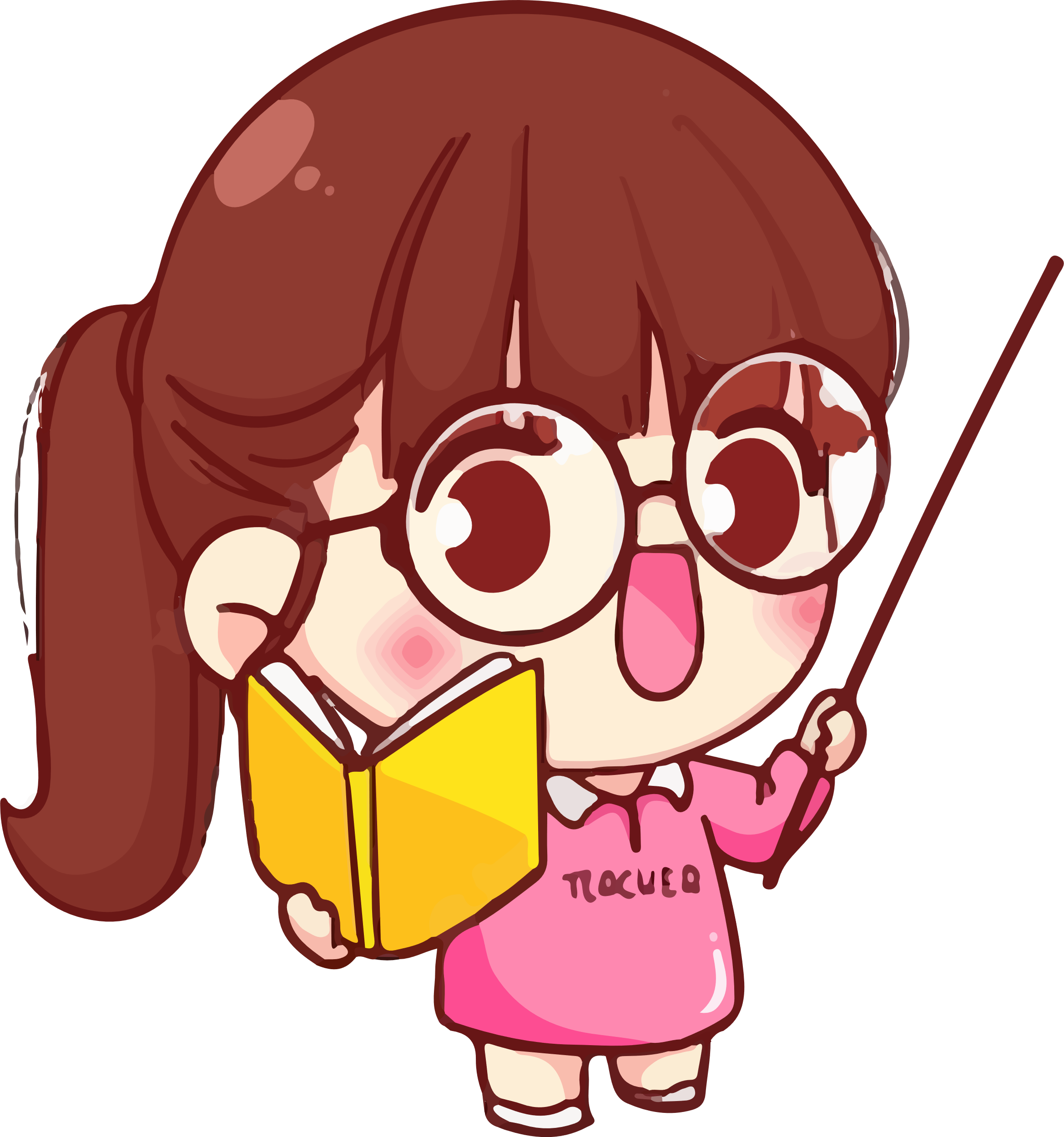 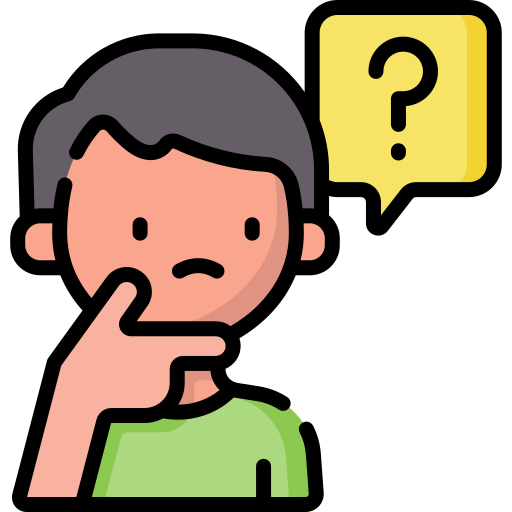 Một số cách làm sạch nước phổ biến
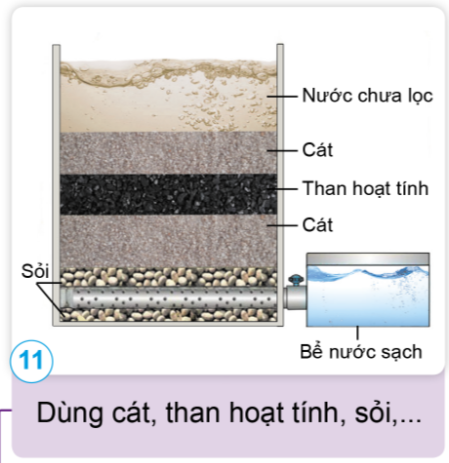 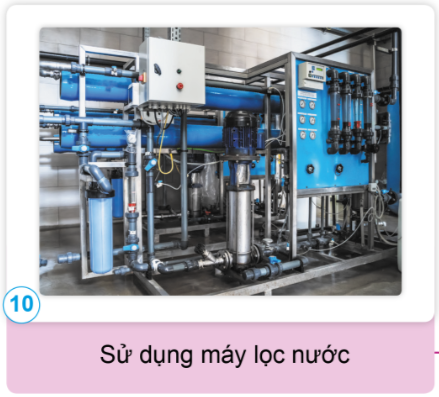 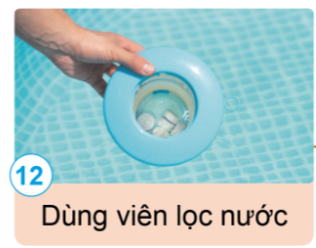 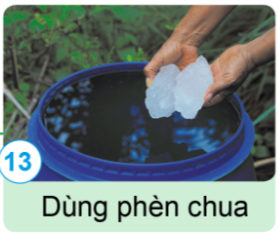 Thông thường người ta làm sạch nước bằng 4 cách sau: Sử dụng máy lọc nước, xây bể lọc nước (dùng cát, than hoạt tính, sỏi); dùng viên lọc nước; dùng phèn chua. Ngoài ra còn khử trùng nước bằng nước gia-ven và đun sôi nước
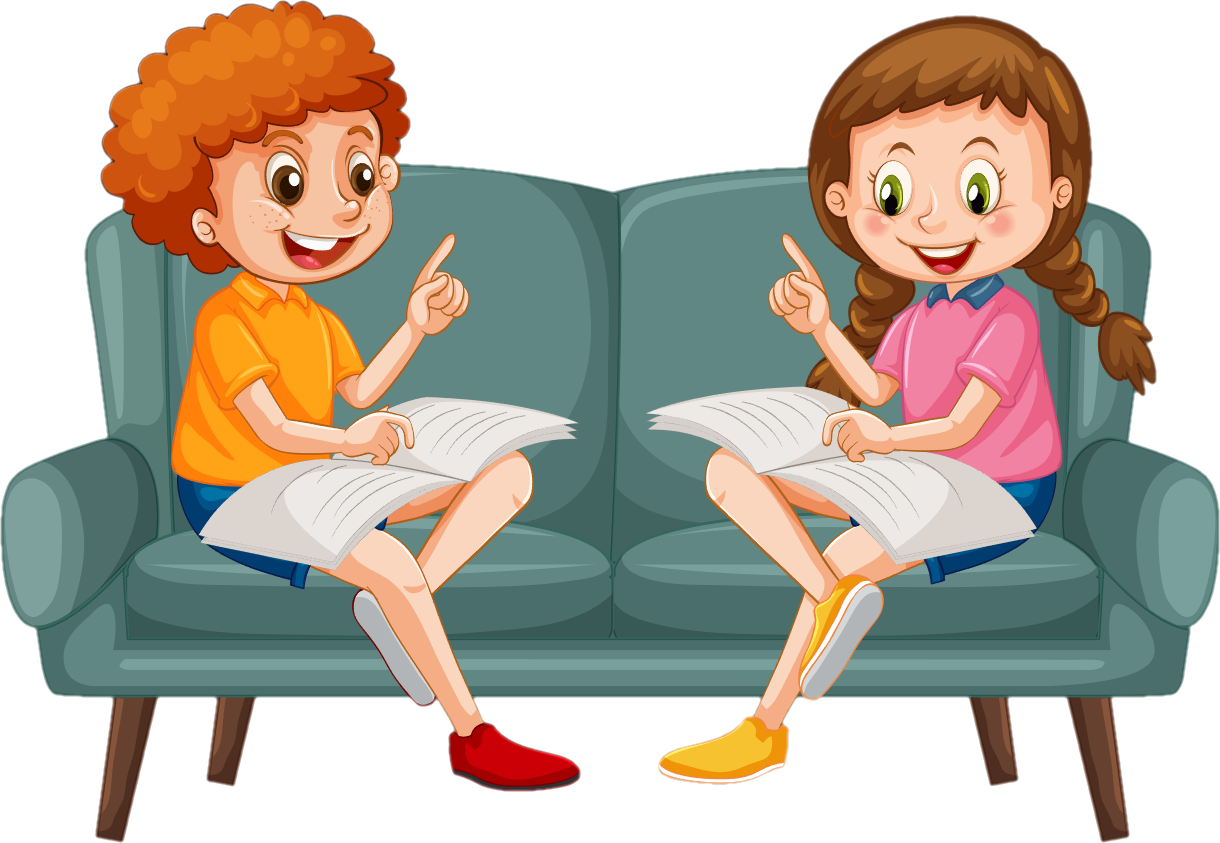 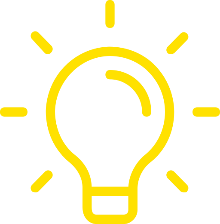 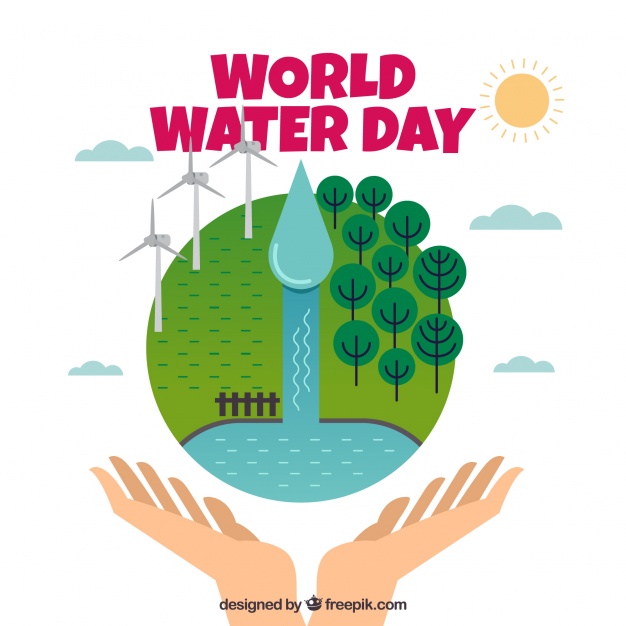 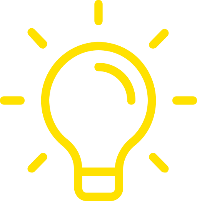 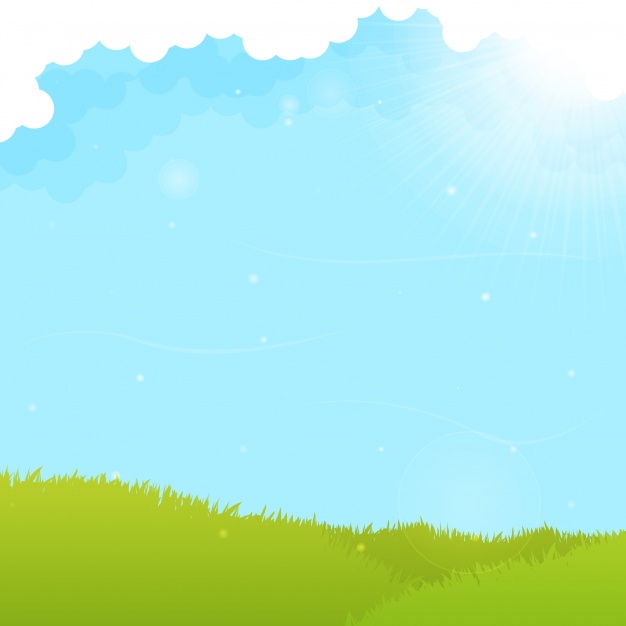 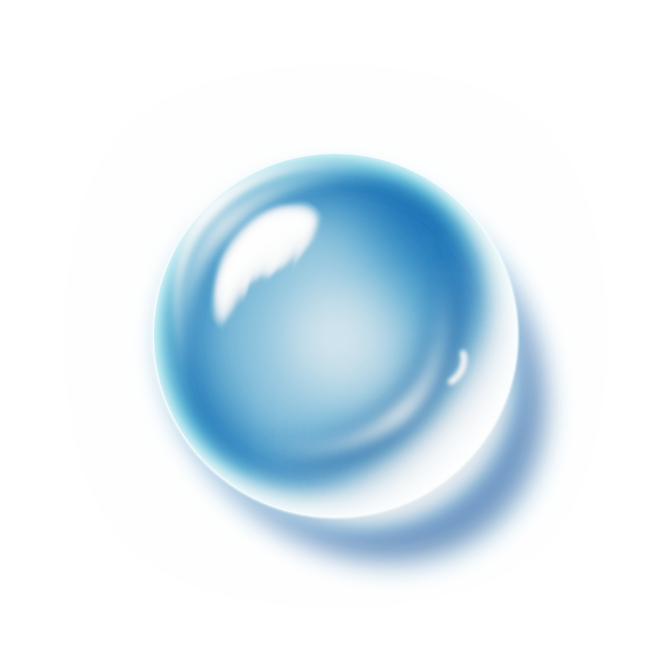 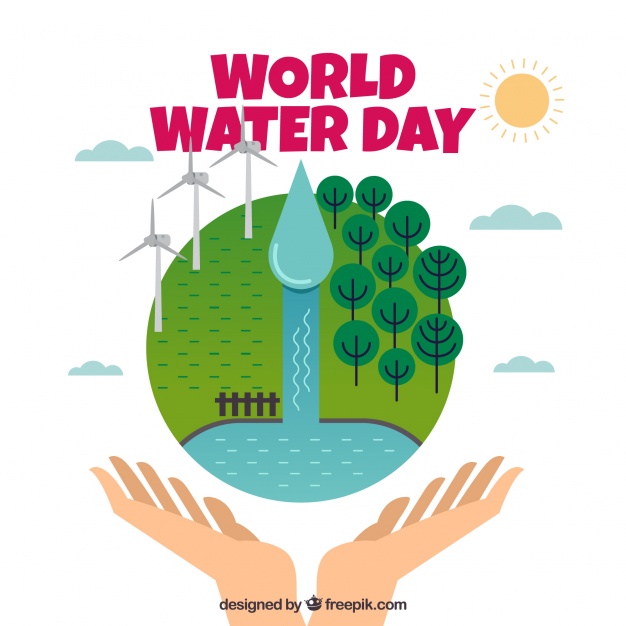 04
Thực hành lọc nước
1. Lọc nước bằng bông
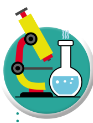 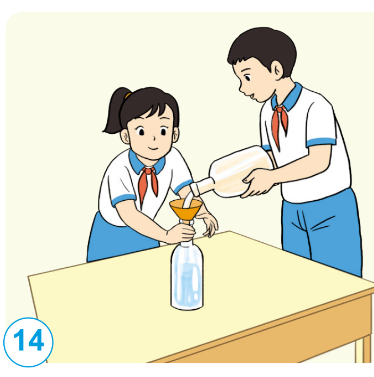 *Chuẩn bị: Hai chai thuỷ tinh không màu, trong đó một chai đựng đầy nước đục; bông; phễu.
*Tiến hành: Đặt phễu vào chai không chứa nước, lót bông vào phễu, sau đó rót từ từ 1 nửa số nước đục vào phễu.
So sánh nước trước và sau khi lọc, cho biết nước nào trong hơn.
Kết quả thí nghiệm
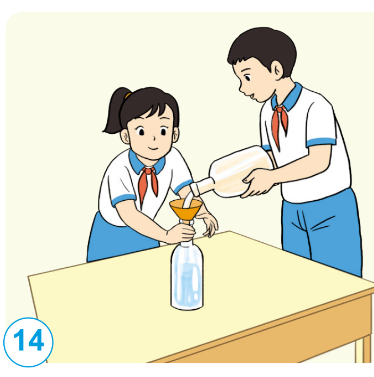 Nước sau khi lọc qua cục bông sẽ trong hơn.
2. Lọc nước bằng phèn chua
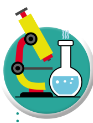 *Chuẩn bị: Một xô đựng 5 lít nước đục; 1 gam phèn chua; que khuấy; hai cốc thuỷ tinh trong, không màu, có dán nhãn A và B.
*Tiến hành: Lấy nước đục trong xô vào cốc A. Đổ 1/4 lượng phèn chua đã chuẩn bị vào xô nước rồi khuấy đều. Sau khoảng 30 phút, lấy nước đã lọc ở phần trên của xô nước vào cốc B và quan sát đáy xô.
So sánh nước ở cốc A và cốc B, cho biết nước ở cốc nào trong hơn.
Kết quả thí nghiệm
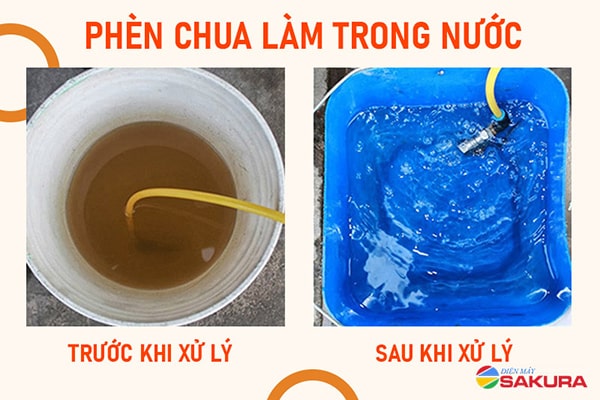 Nước trong cốc B trong hơn.
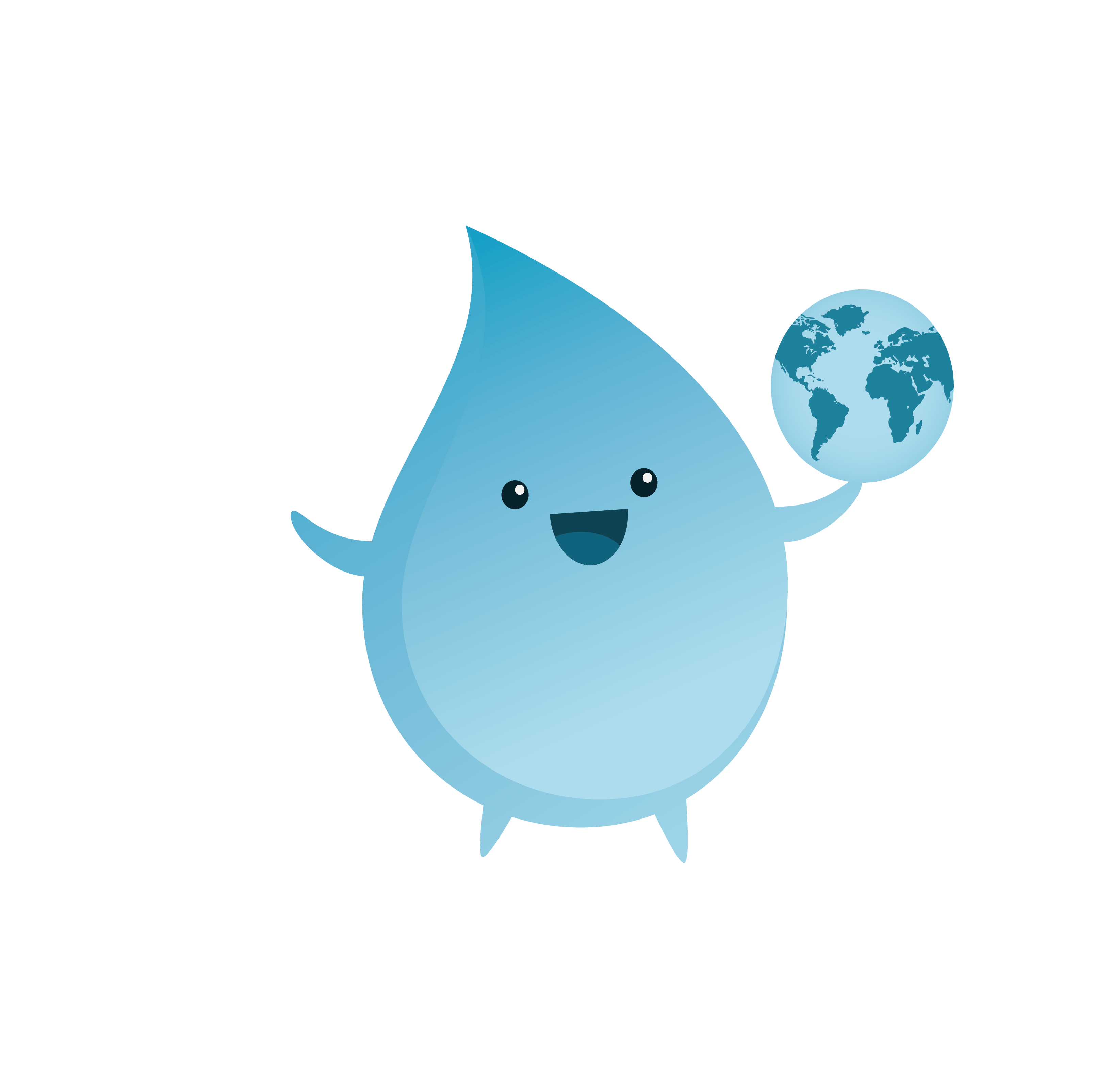 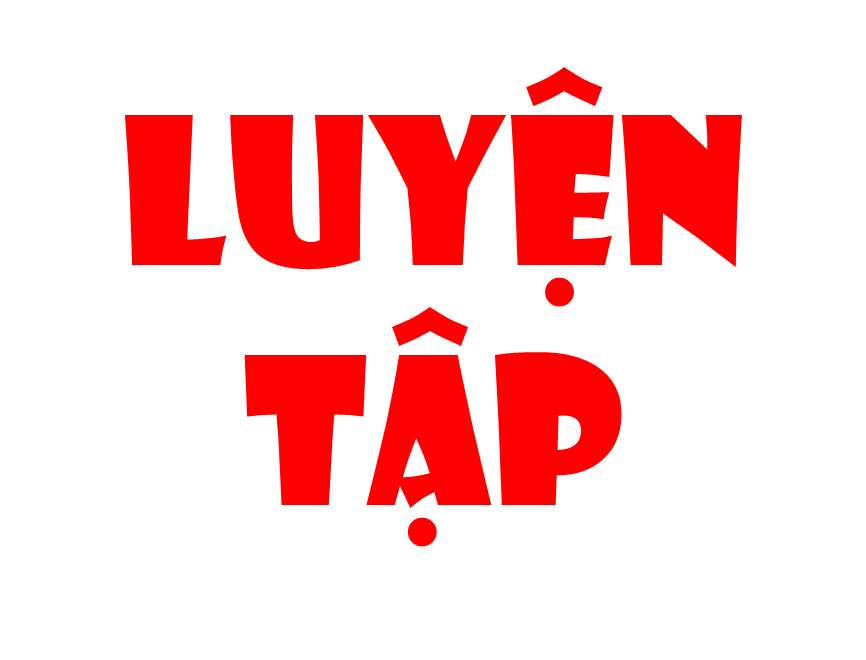 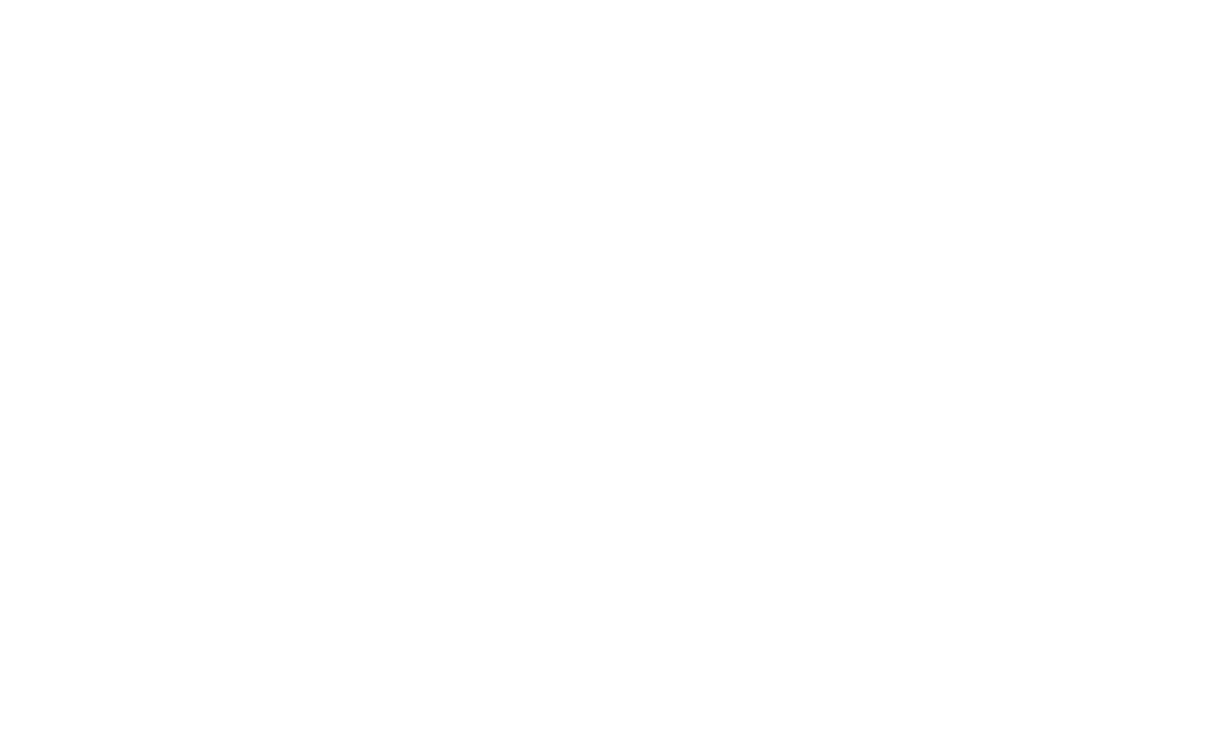 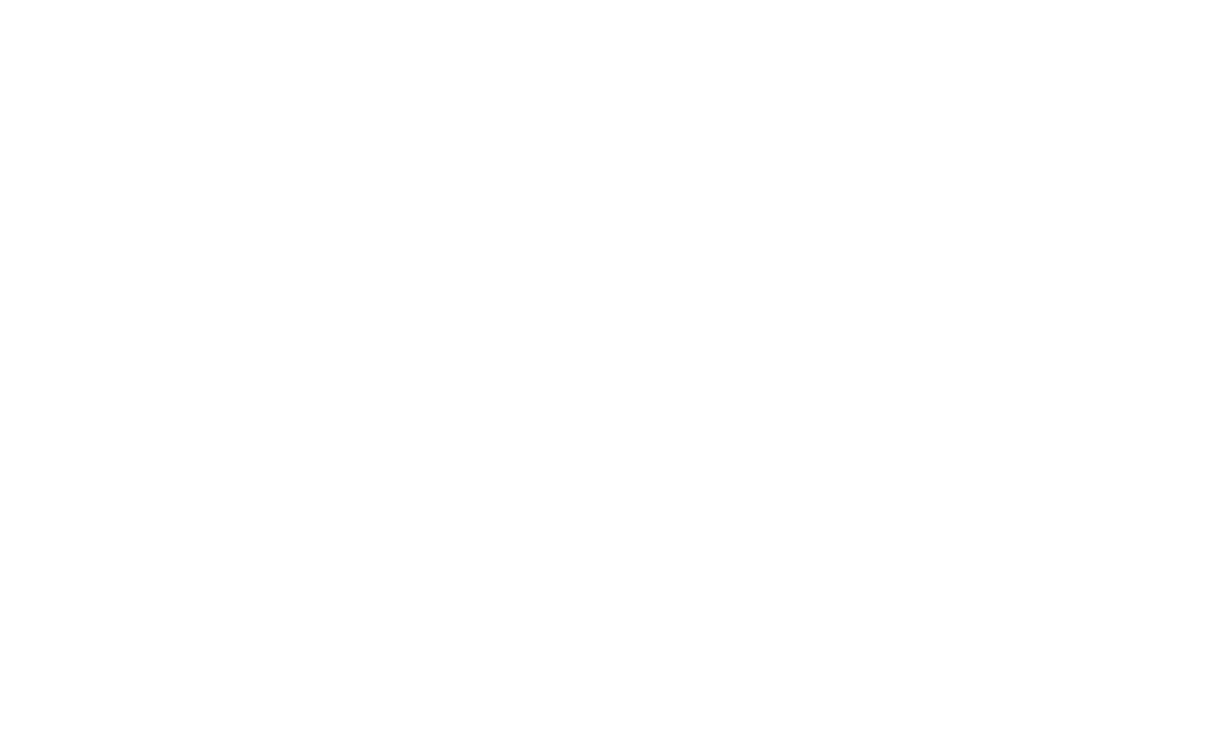 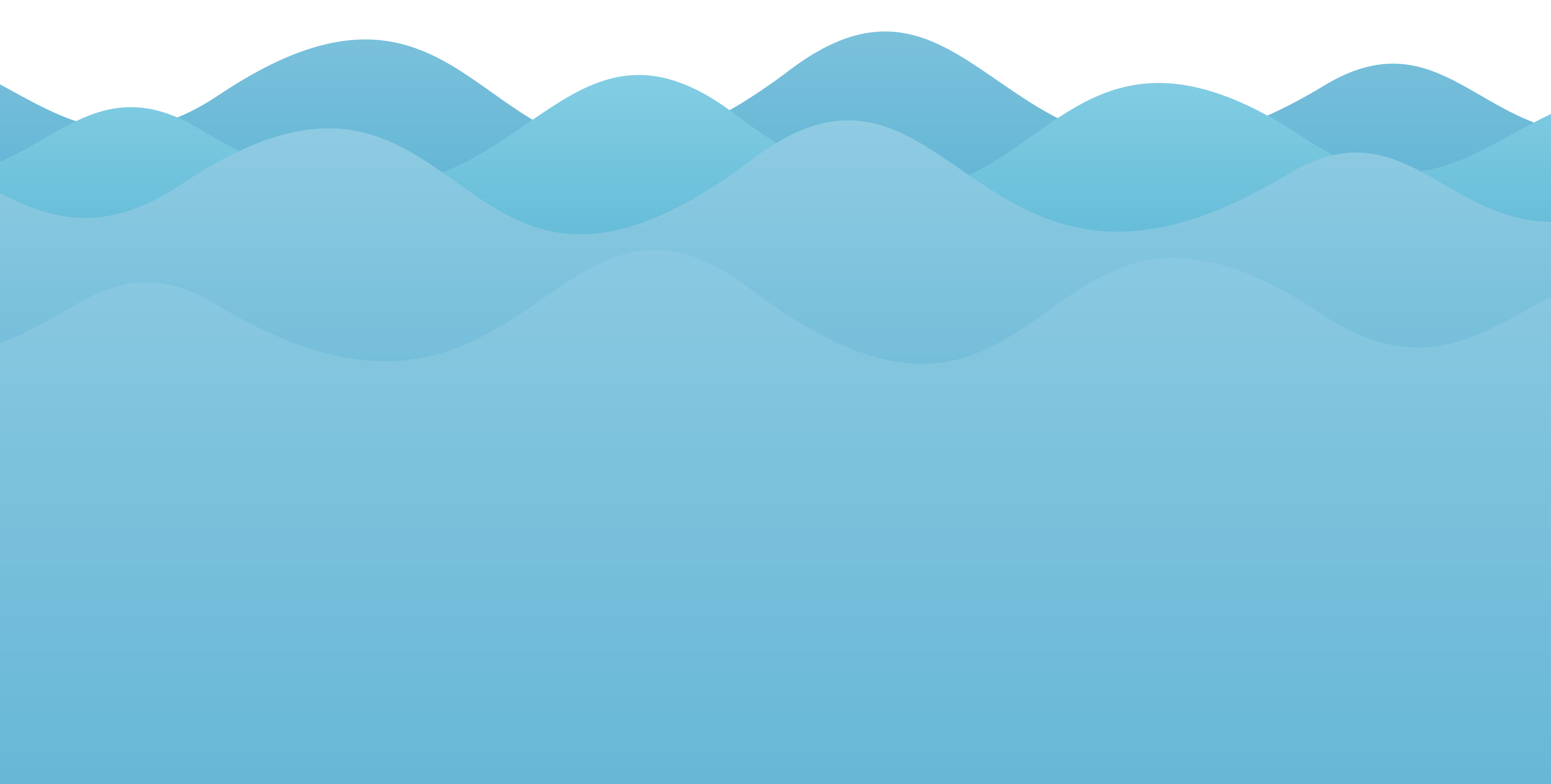 Em đã làm gì để bảo vệ nguồn nước của gia đình và địa phương?
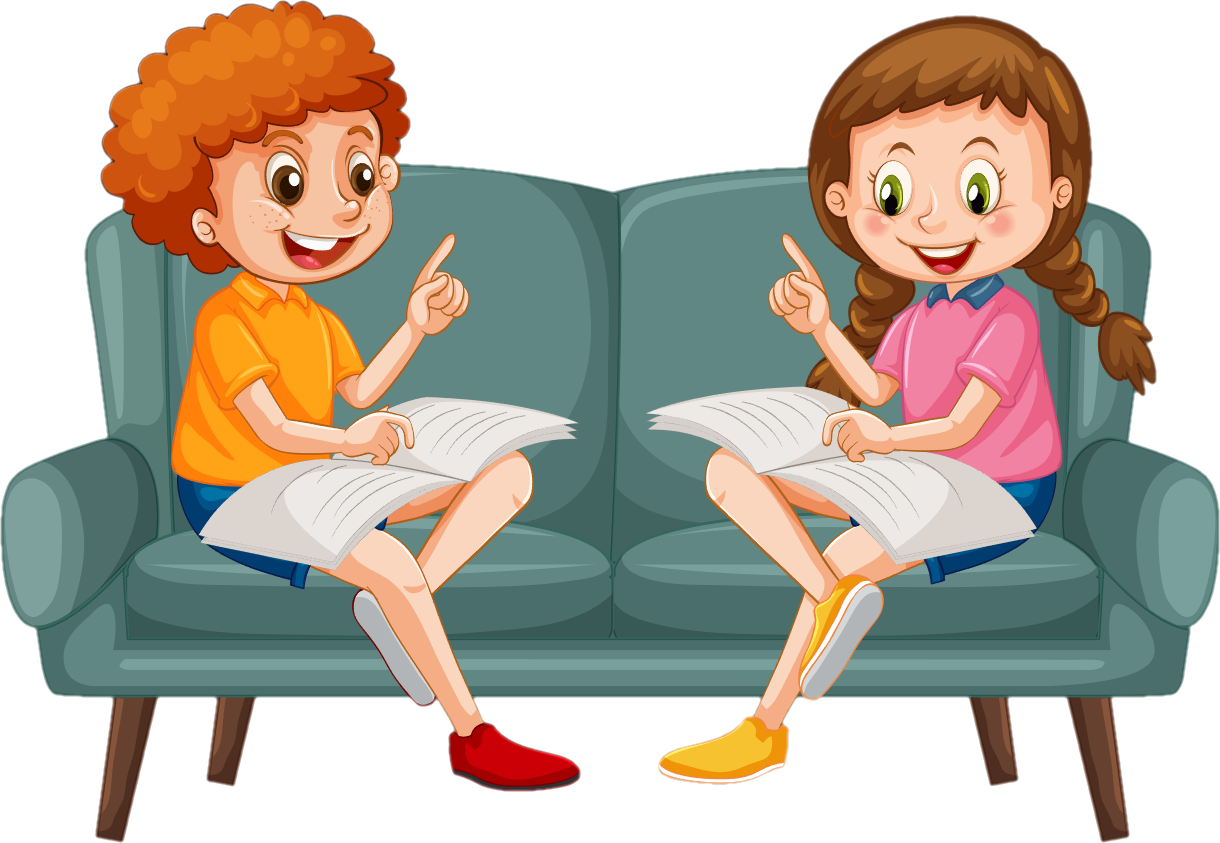 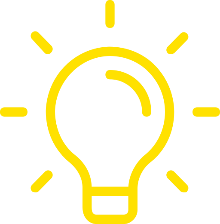 Gia đình và địa phương em áp dụng cách làm sạch nước nào?
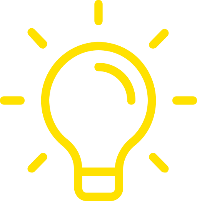 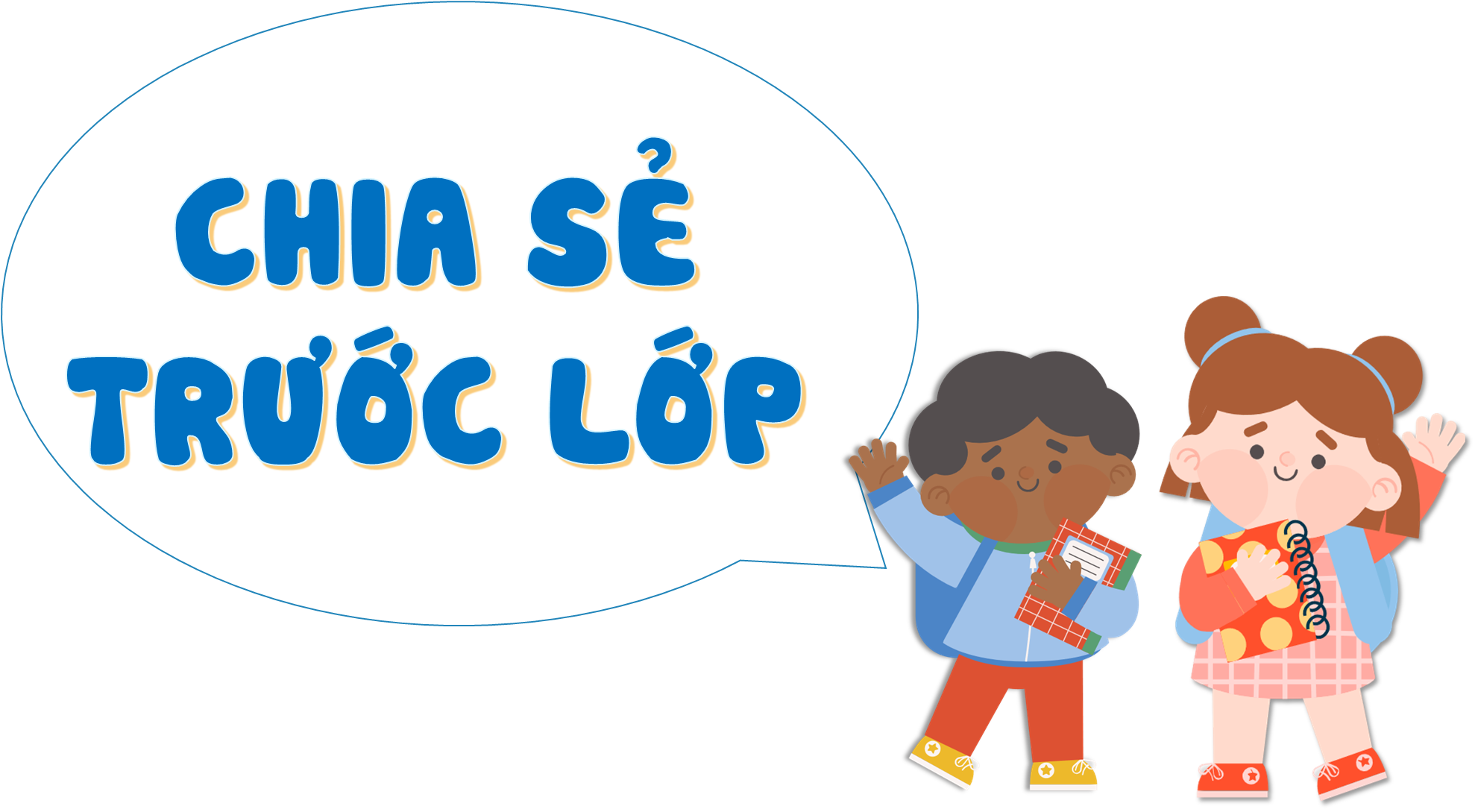 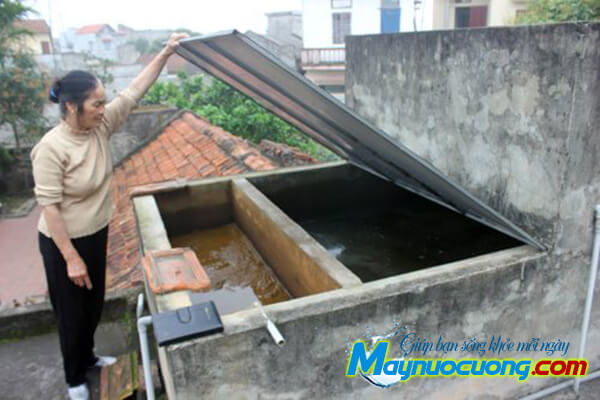 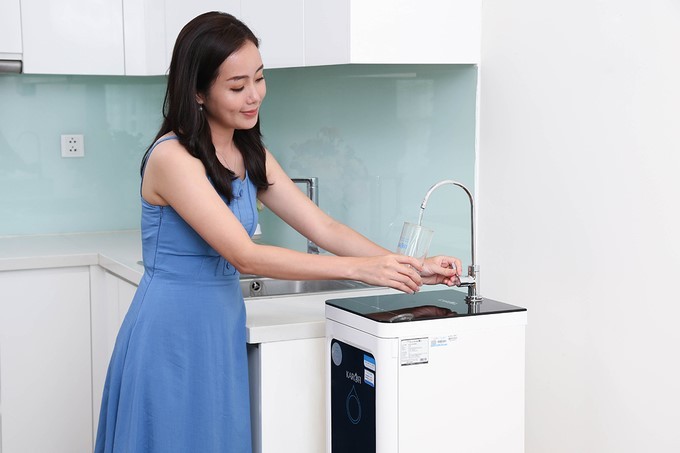 Những cách làm sạch nước phổ biến ở các gia đình là:
Dùng bình lọc nước
Dùng bể đựng cát, sỏi để lọc.
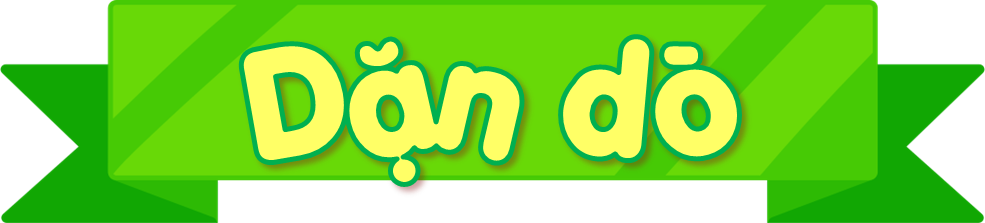 Về nhà thực hành lọc nước và nhắc mọi người xung quanh tiết kiệm nước.
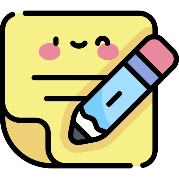 Giáo viên điền vào đây
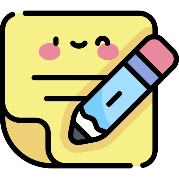 Giáo viên điền vào đây
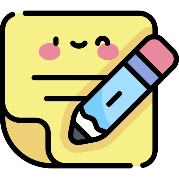 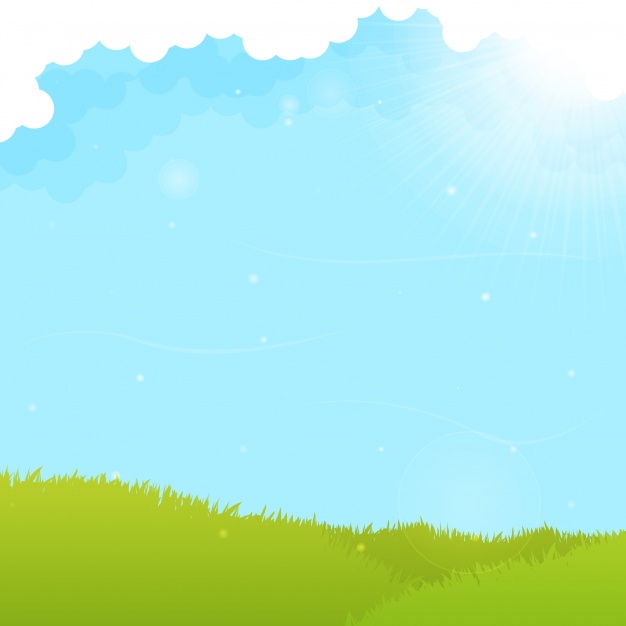 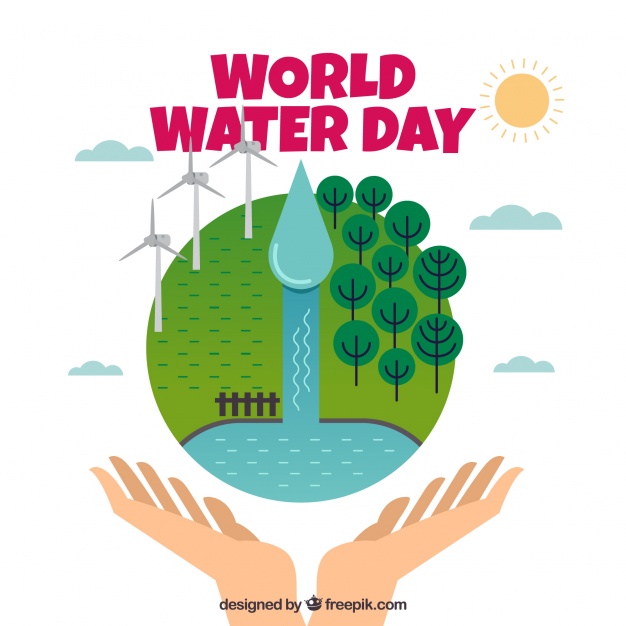 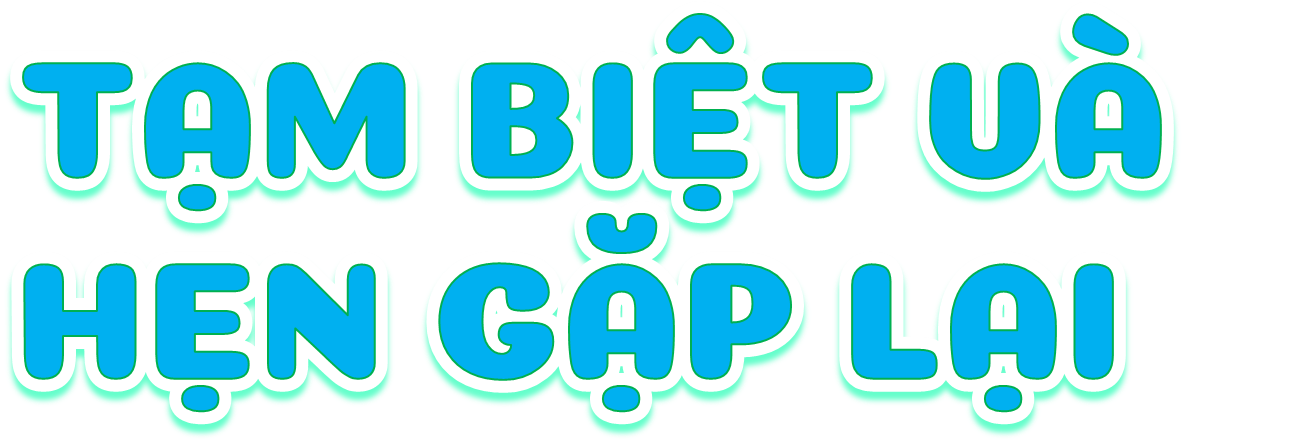 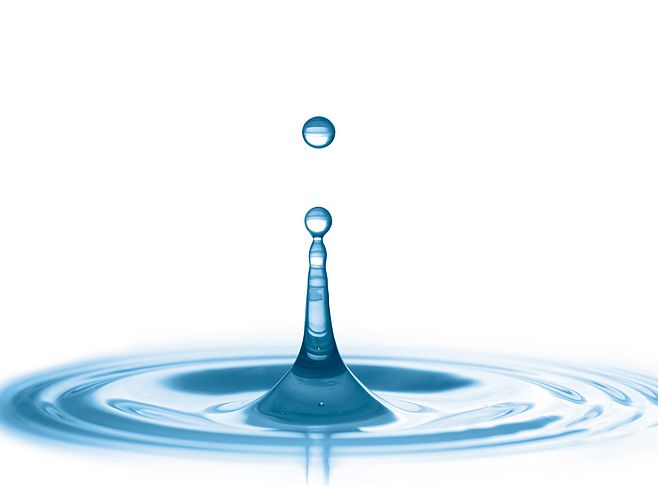